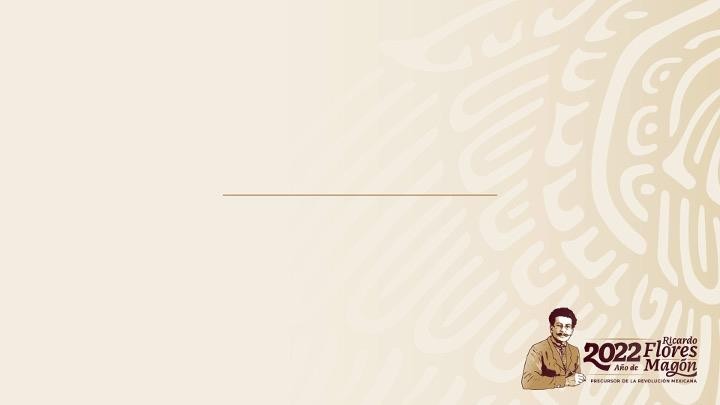 ENCUESTA DE CLIMA Y CULTURA  ORGANIZACIONAL
Hospital Regional de Alta Especialidad del Bajío
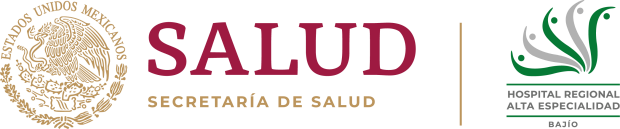 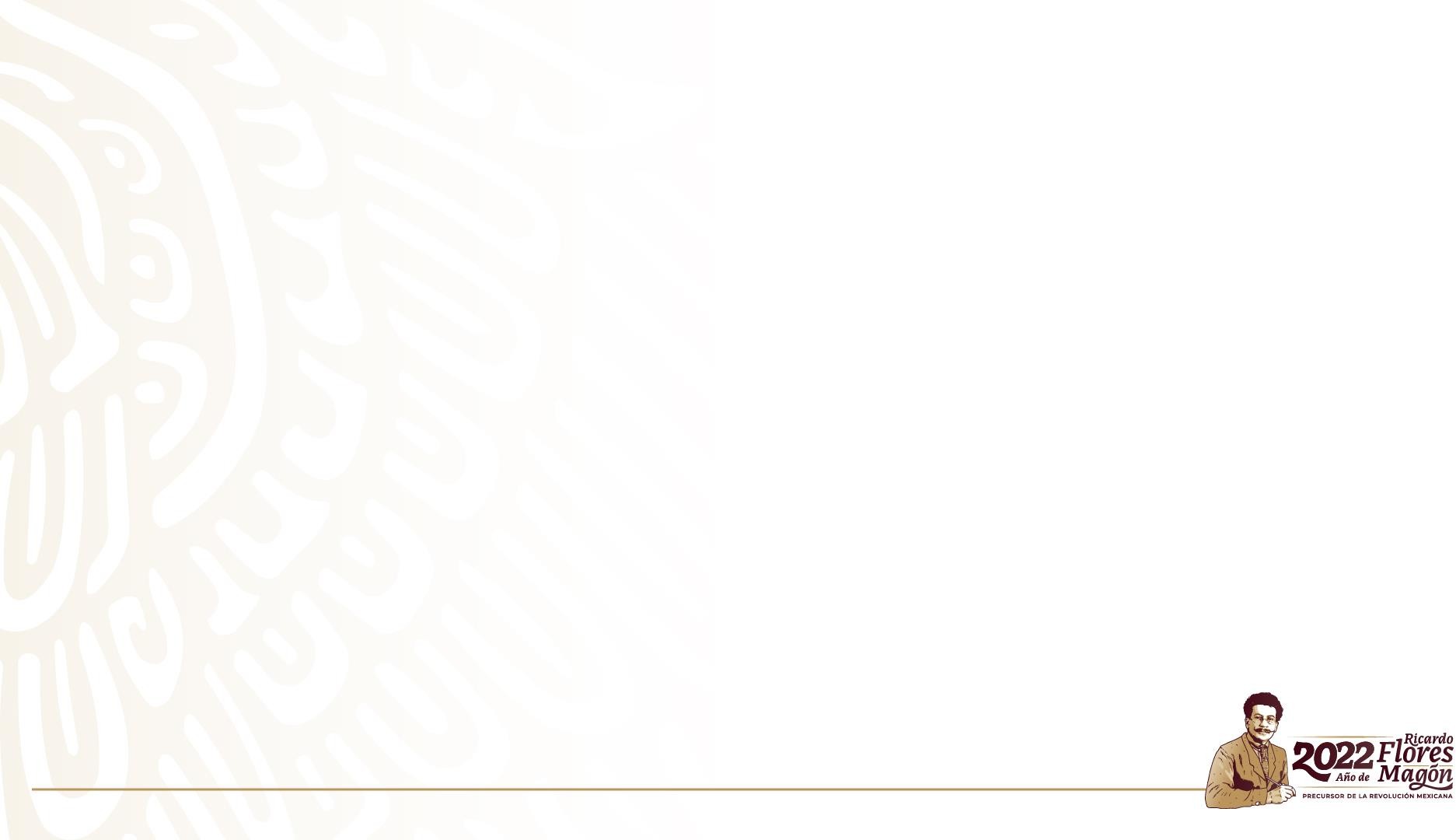 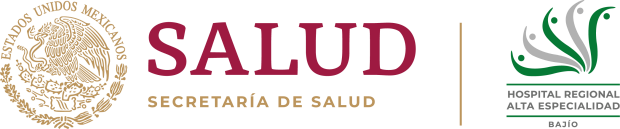 ÍNDICE
l. Introducción
ll. Objetivo de la ECCO
lll. Marco Normativo  Vl. Resultados
Análisis Cuantitativo
Análisis Cualitativo
Análisis Comparativo
Definición de Objetivos Estratégicos
Definición de Prácticas de Transformación
Calendarización de Prácticas de Transformación
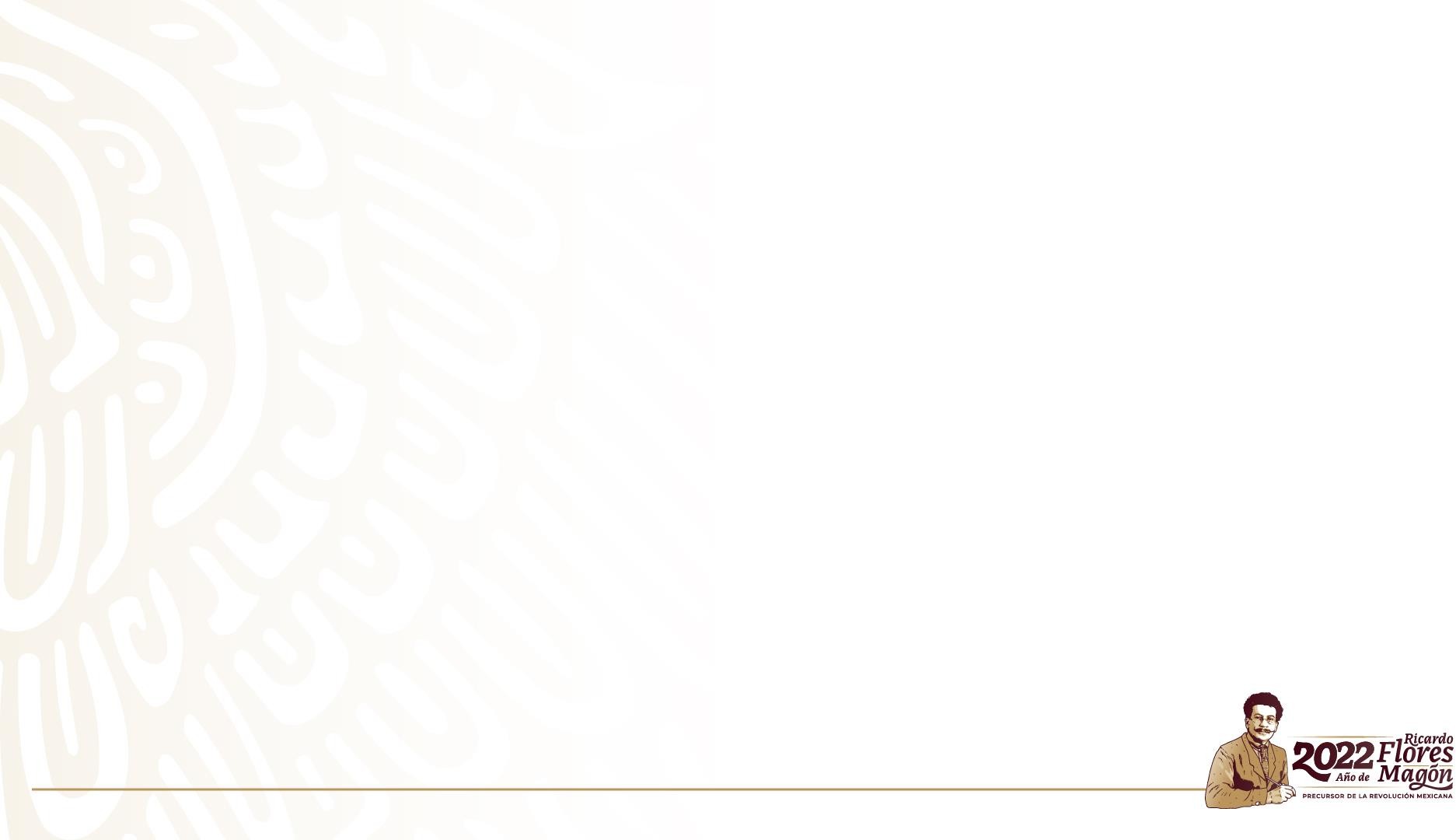 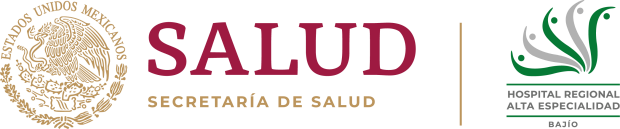 INTRODUCCIÓN
El Clima y la Cultura Organizacional son el conjunto de factores que afectan positiva o negativamente el desempeño, la  productividad, la calidad de los servicios y la imagen de la Institución, como resultado de las relaciones internas, actitudes,  percepciones y conductas de las personas servidoras públicas, retroalimentadas por las motivaciones personales, las prácticas al  interior de la organización, el tipo de liderazgo, la evaluación y el reconocimiento de resultados.
La Encuesta de Clima y Cultura Organizacional (ECCO) es el instrumento diseñado por la Secretaría de la Función Pública (SFP),  que año con año se implementa con la finalidad de medir la percepción de los factores que afectan positiva o negativamente el  bienestar laboral del personal de las instituciones de la Administración Pública Federal (APF).

Las mediciones realizadas permiten detectar las principales áreas de oportunidad, con la finalidad de llevar a cabo prácticas de  transformación que contribuyan al desarrollo institucional y, por ende, al óptimo cumplimiento de la misión y visión de la  dependencia.

.
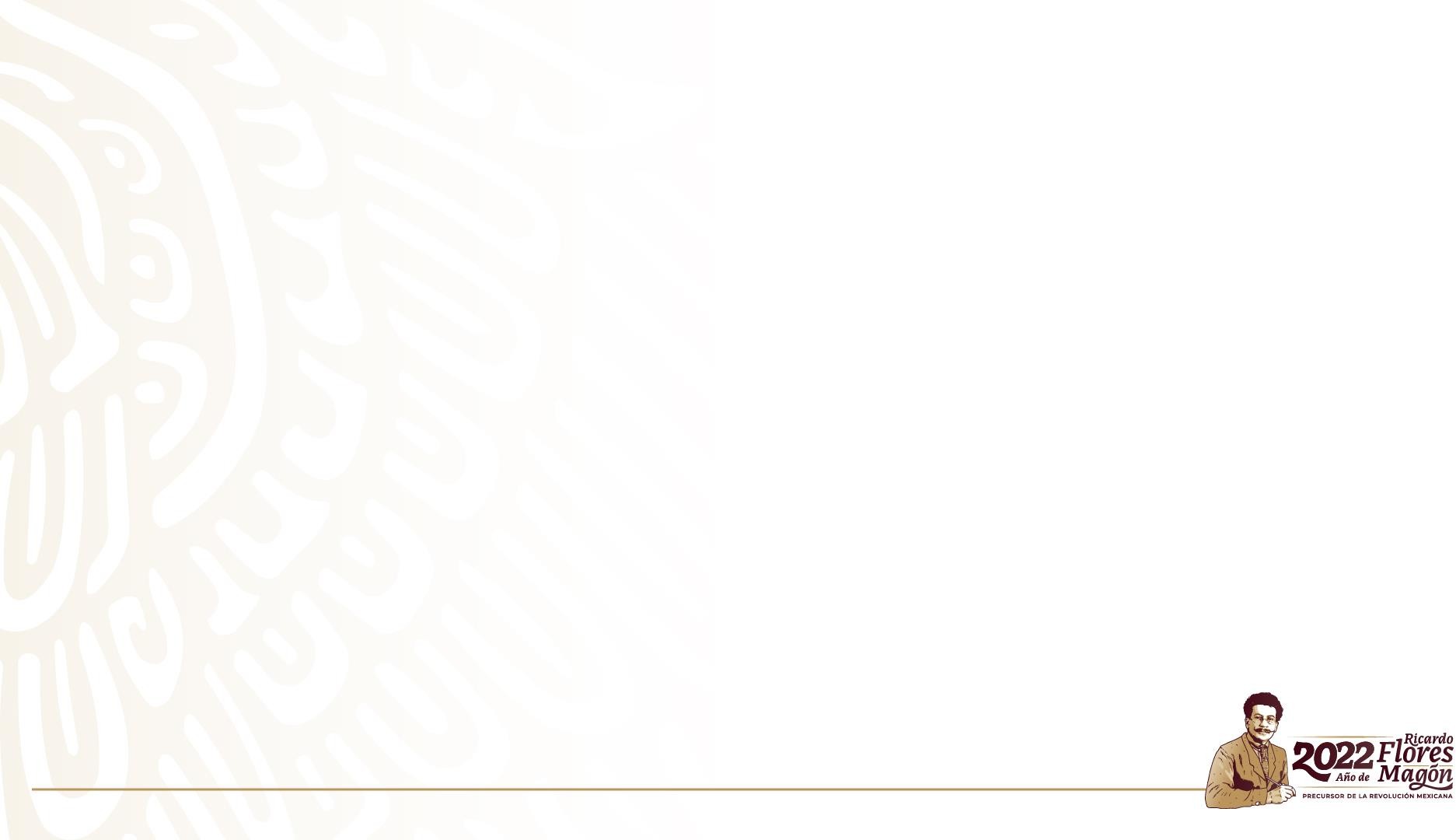 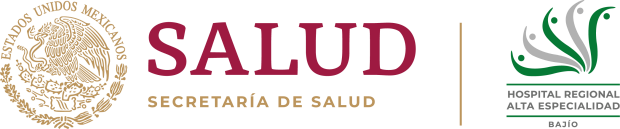 INTRODUCCIÓN
En consecuencia y considerando que el desarrollo de las personas servidoras públicas es pieza fundamental para el cumplimiento  de los objetivos y principios rectores del Gobierno de México, el presente informe comprende un análisis de resultados de la  Encuesta de Clima y Cultura Organizacional (ECCO-2021), proporcionados por parte de la APF durante el ejercicio 2021 dirigida  a 1,315 servidores públicos activos del Hospital Regional de Alta Especialidad del Bajío al momento de la aplicación toda vez que  se establece que “... La Unidad de Administración y Finanzas o equivalente, registrará anualmente en el sistema RHnet su  Programa de Prácticas de Transformación de Clima y Cultura Organizacional”, conforme a las etapas de: Planeación, Aplicación y  Resultados
La Secretaria de la Función Pública, a través de la plataforma http://www.rhnet.gob.mx , disponible para la realización de la  encuesta del 11 al 26 de octubre de 2021, emite los resultados de esta dependencia con la participación de1,225 servidores  públicos, cifra que corresponde al 93% del personal. Con los resultados obtenidos en la aplicación de la encuesta, se  establecerán las Prácticas de Transformación de Clima y Cultura Organizacional, con base en los criterios establecidos por la  Secretaría de la Función Pública. Es importante mencionar que la Encuesta es anónima y confidencial.
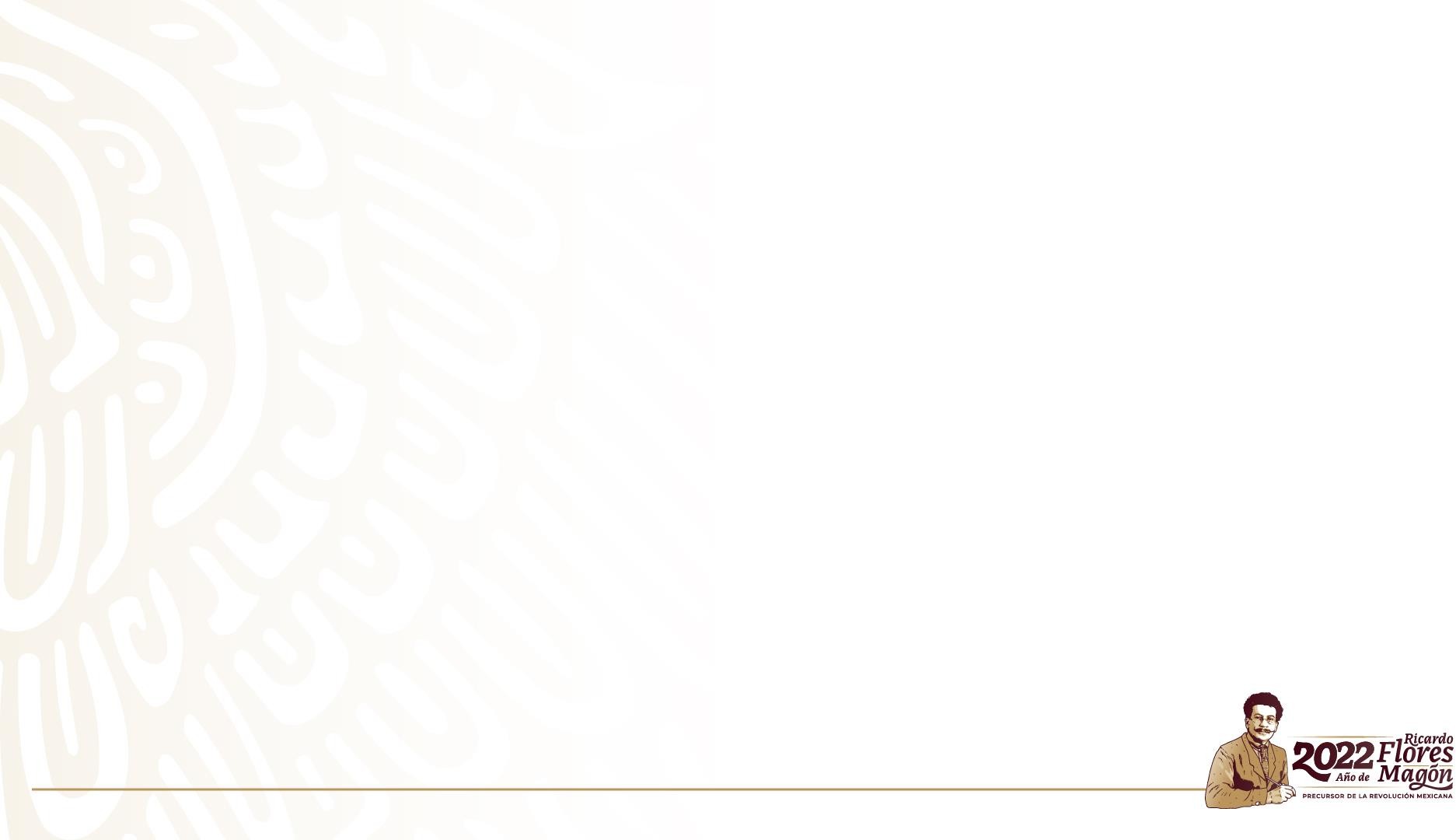 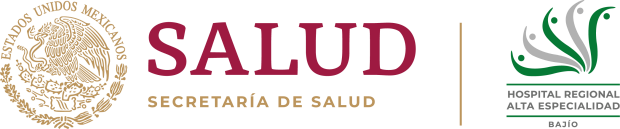 OBJETIVO
La Secretaría de la Función Pública (SFP) utiliza la Encuesta de Clima y Cultura Organizacional (ECCO) desde 2002, como una  herramienta de medición que se aplica a todas las instituciones del Gobierno Federal cuyo objetivo es conocer a nivel de la  Administración Pública Federal la percepción de las personas servidoras públicas en la Administración Pública Federal que laboran  a distancia, de forma presencial y mixta, respecto a… · Las medidas y condiciones con las que cuentan o se han implementado  en sus instituciones para hacer frente a la emergencia sanitaria generada por la COVID-19, y otros aspectos que pueden afectar  positiva o negativamente su desempeño, productividad, la calidad de los servicios o la imagen institucional.
Lo anterior, a fin de que se establezcan las Prácticas de Transformación correspondientes, para la mejora de cada institución
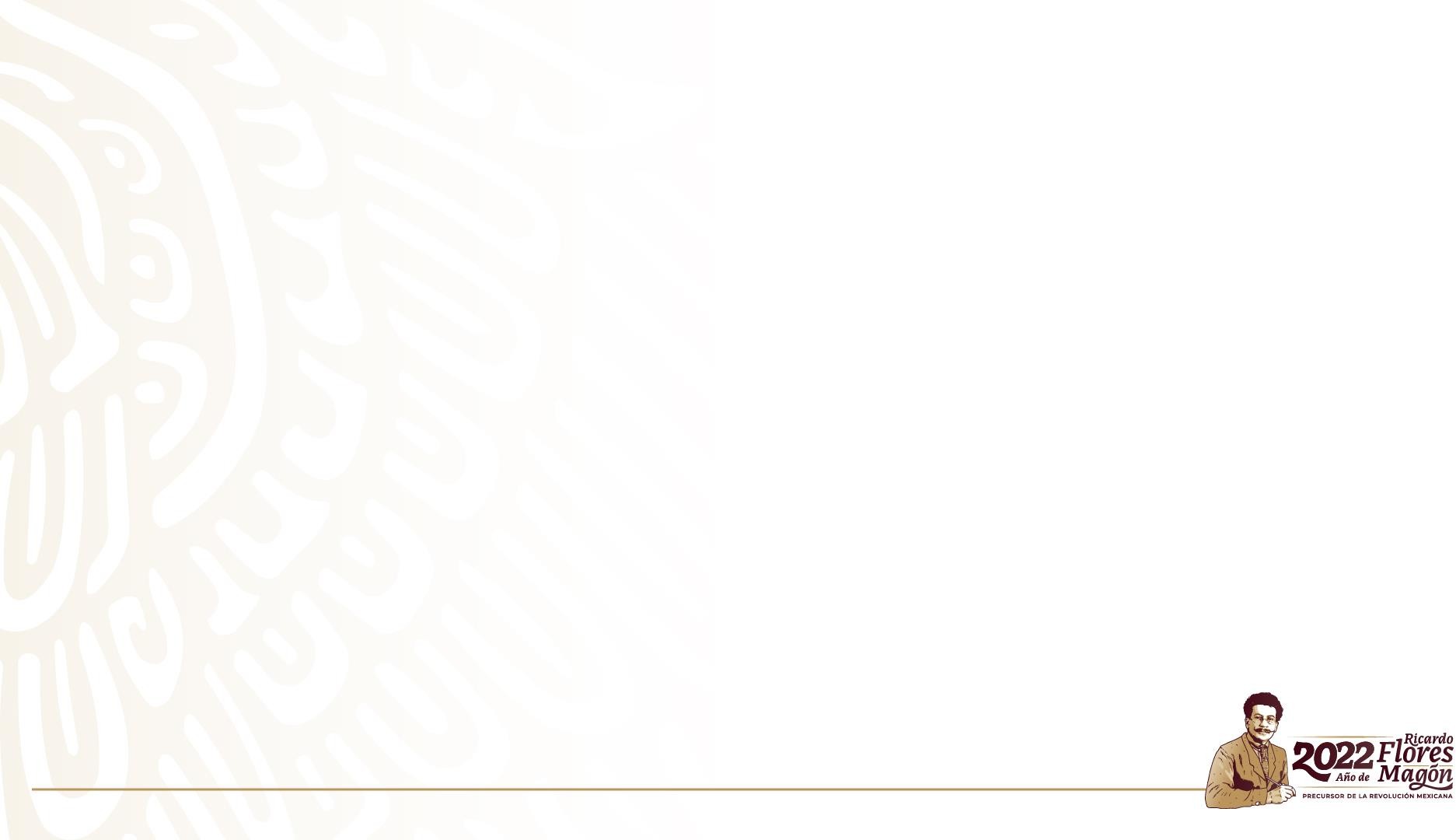 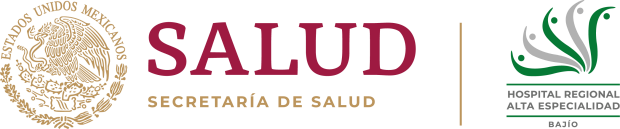 MARCO NORMATIVO
La aplicación de la ECCO se sustenta en el artículo 55 fracción XI del Reglamento Interior de la Secretaría de la Función Pública  publicado en el Diario Oficial de la Federación el 16 de abril de 2020 y en los numerales 59 al 62 de las Disposiciones en las  materias de Recursos Humanos y del Servicio Profesional de Carrera, así como el Manual Administrativo de Aplicación General en  materia de Recursos Humanos y Organización y el Manual del Servicio Profesional de Carrera, última reforma del 17 de mayo de  2019 De acuerdo con la definición prevista en las Disposiciones en materia de Planeación, Organización y Administración de los  Recursos Humanos, “El Clima y Cultura Organizacional son el conjunto de factores que afectan positiva o negativamente el  desempeño, la productividad, la calidad de los servicios y la imagen de la institución y son resultado de las relaciones internas,  actitudes, percepciones y conductas de las y los servidores públicos, retroalimentadas por las motivaciones personales, las  prácticas al interior de la organización, el tipo de liderazgo, la evaluación y el reconocimiento de resultados”.
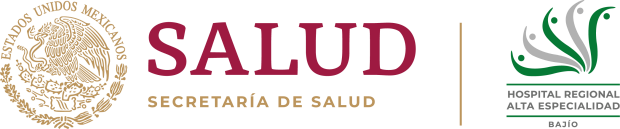 ANALISIS  CUANTITATIVO
Resultado estadísticos  Datos Sociodemográficos
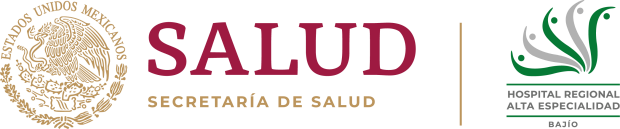 Género
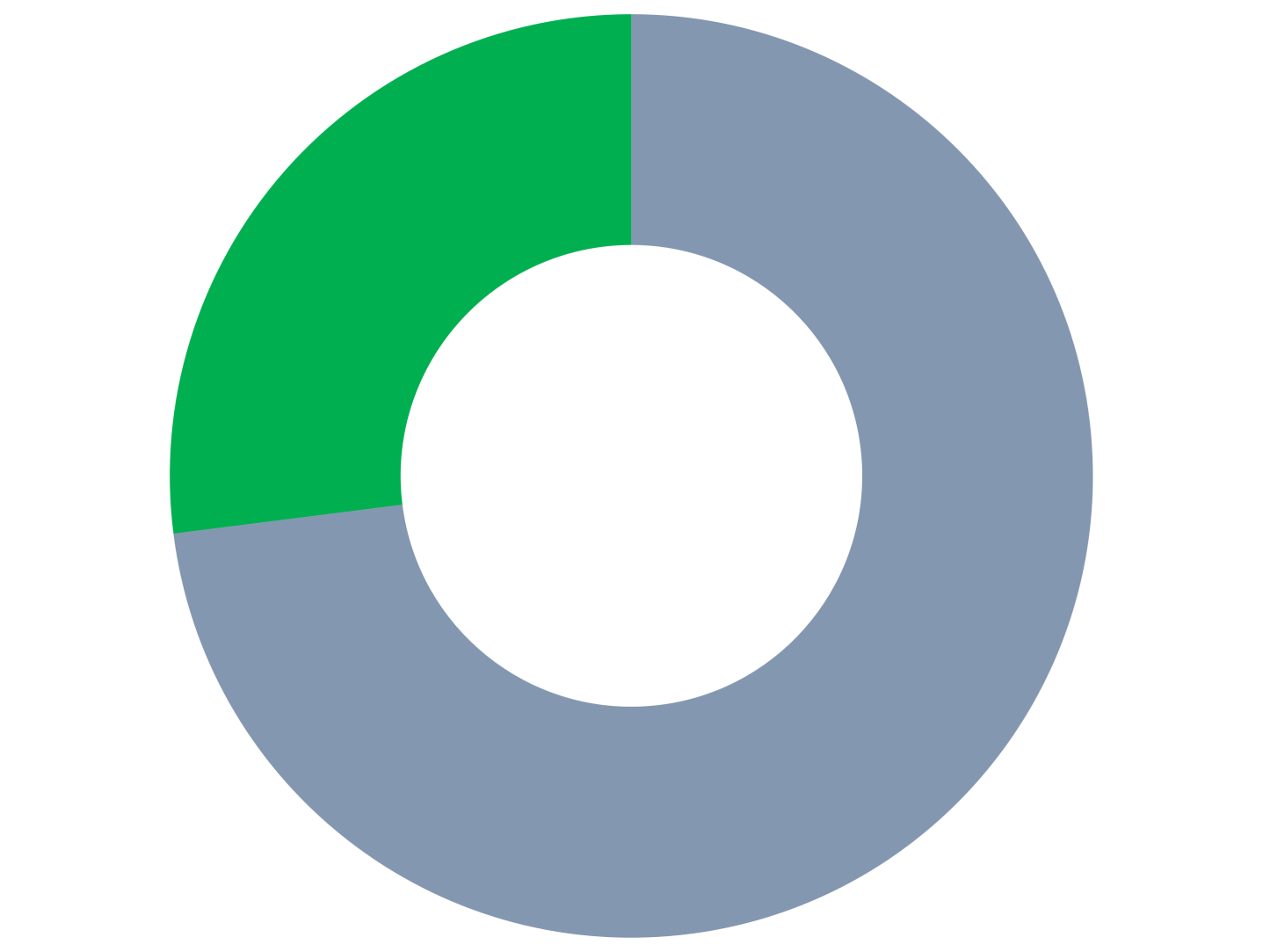 La población registrada para participar en  el ejercicio 2021 fue de 1,225 servidores  públicos, siendo 890 mujeres (73%) y
335 hombres (27%).
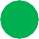 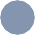 335
890
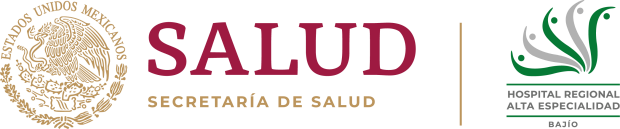 Edad
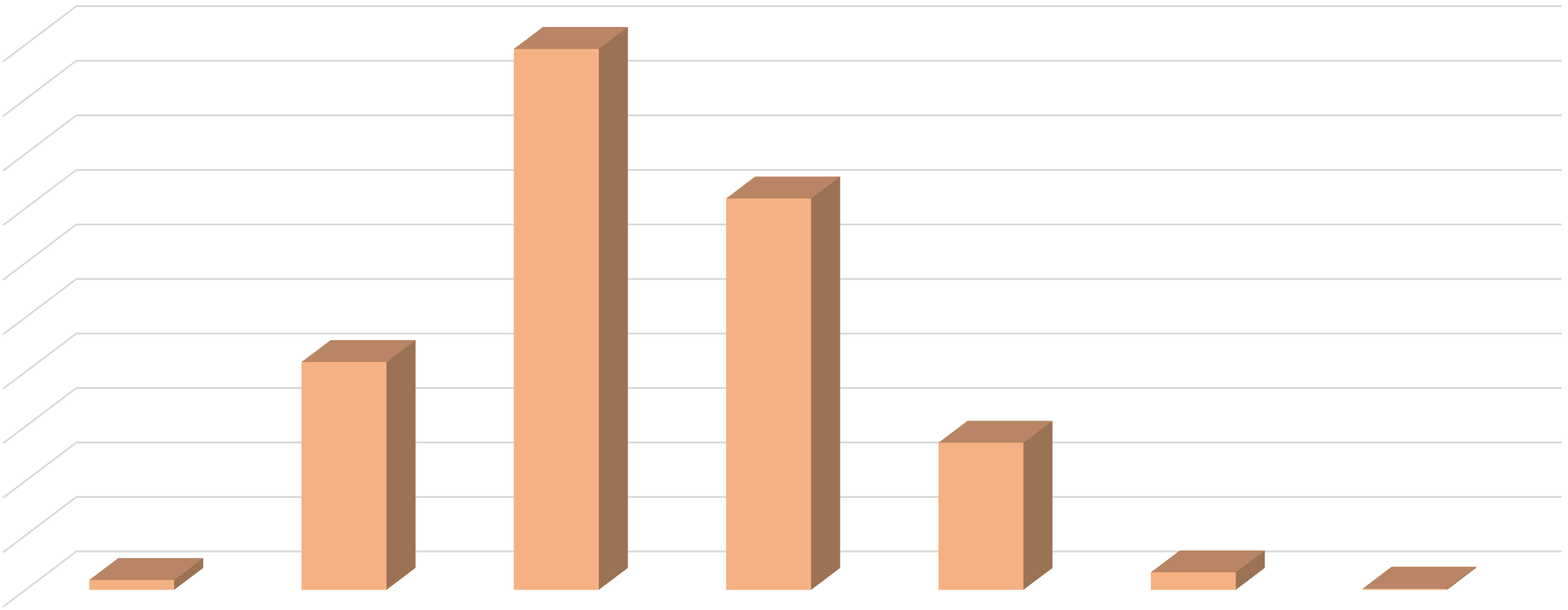 De los 1,225 servidores públicos participantes en la  Encuesta de Clima y Cultura Organizacional 2021, el 40%  se encuentra en un rango de edad de 31 a 40 años.
500
450
400
496
350
300
359
250

200

150
209
100
135
16
50
9
1
0
18 a 20
21 a 30
31 a 40
41 a 50
51 a 60
61 a 70
Más de 70
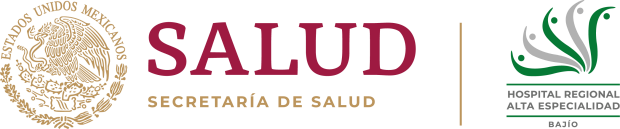 Estado Civil
De los 1,225 servidores públicos participantes en la  Encuesta de Clima y Cultura Organizacional 2021, el 52%  son casados y 48% son solteros
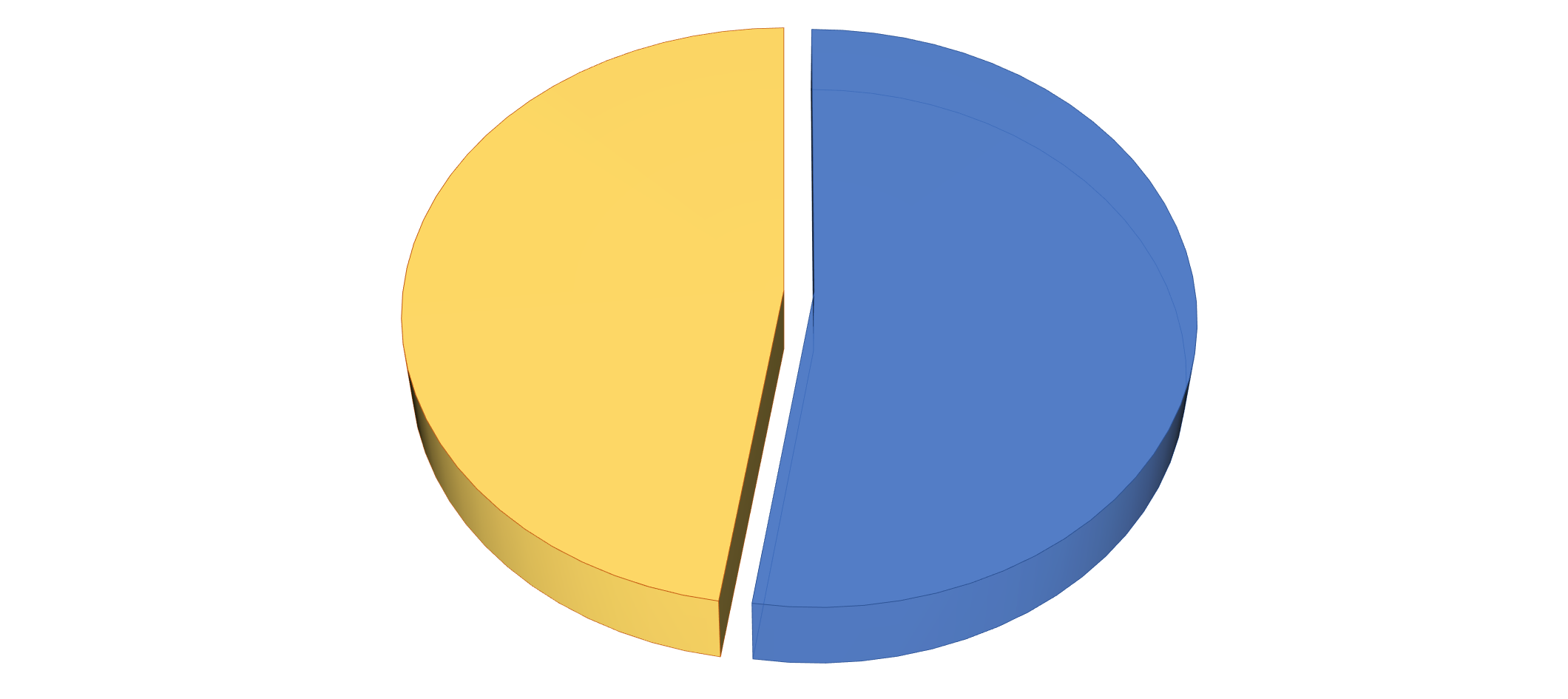 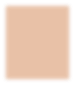 Soltero
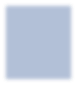 Casado
582
643
48%
52%
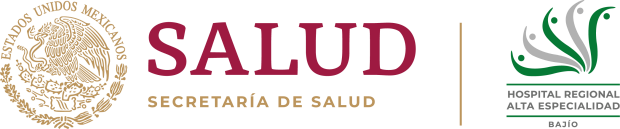 Nivel Escolar
De	los	1,225	servidores	públicos
participantes en la Encuesta de Clima y
568
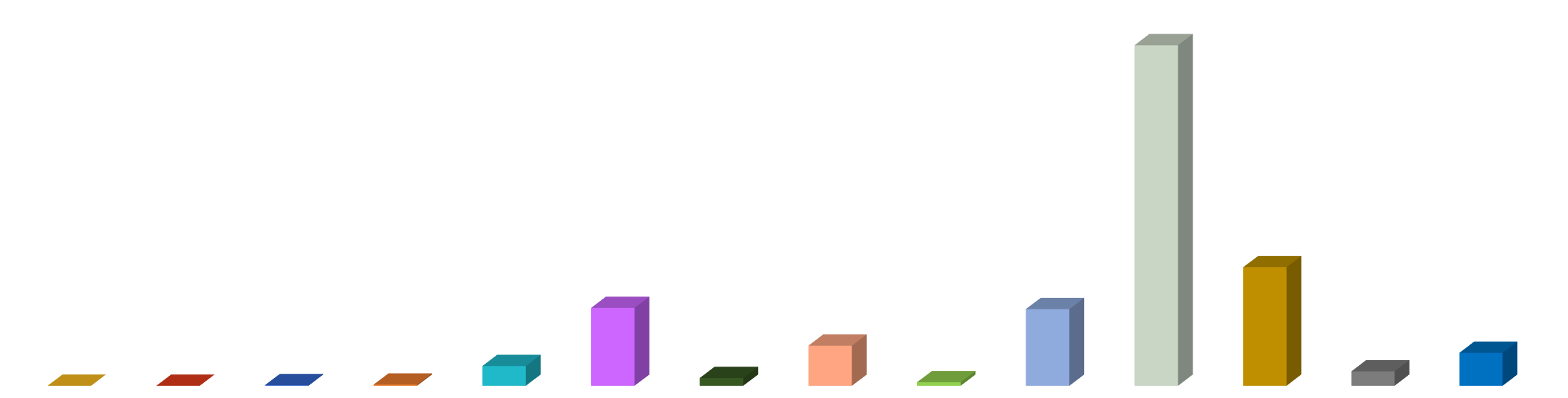 600
Cultura  Organizacional  2021,  el	46%
cuenta	con	licenciatura	o	estudios
500
profesionales completos, el 16% con
Maestría	y	el	11%	con	Estudios  Técnicos.
400
300
198
200
130
128
67
55
100
33
24
13
6
2
1
0
0
0
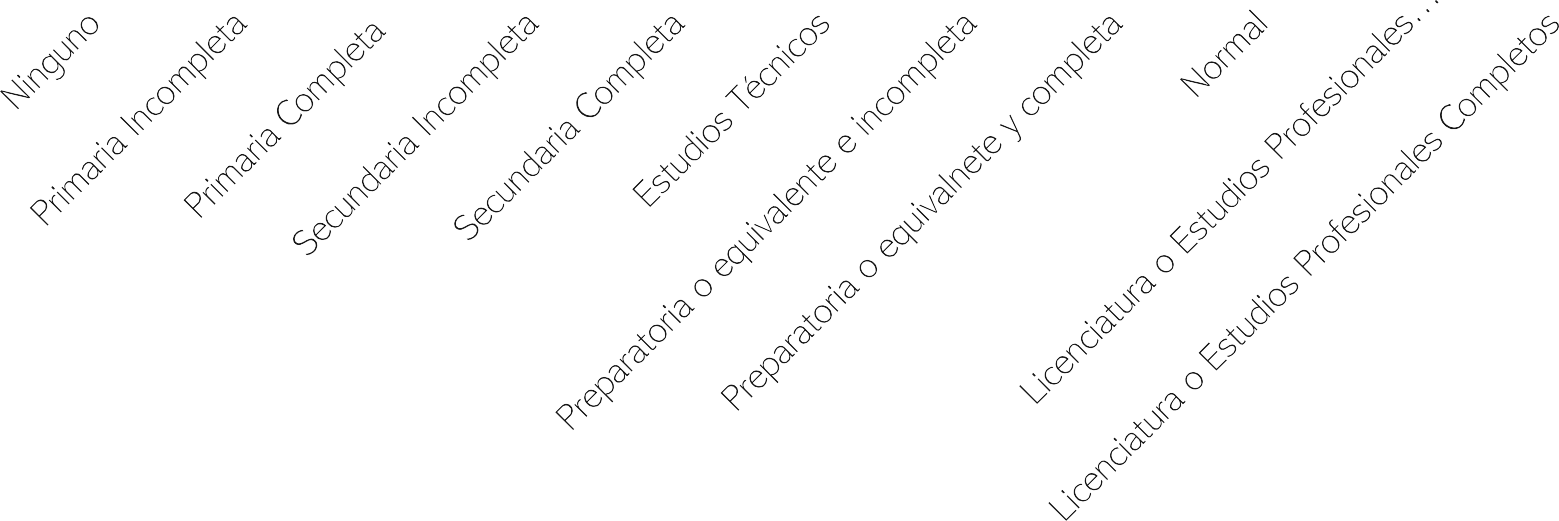 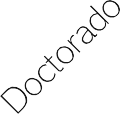 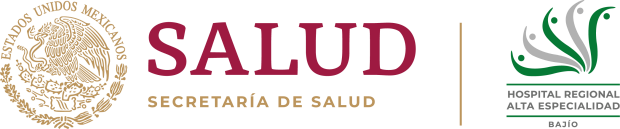 Nivel de puesto
De los 1,225 servidores públicos participantes
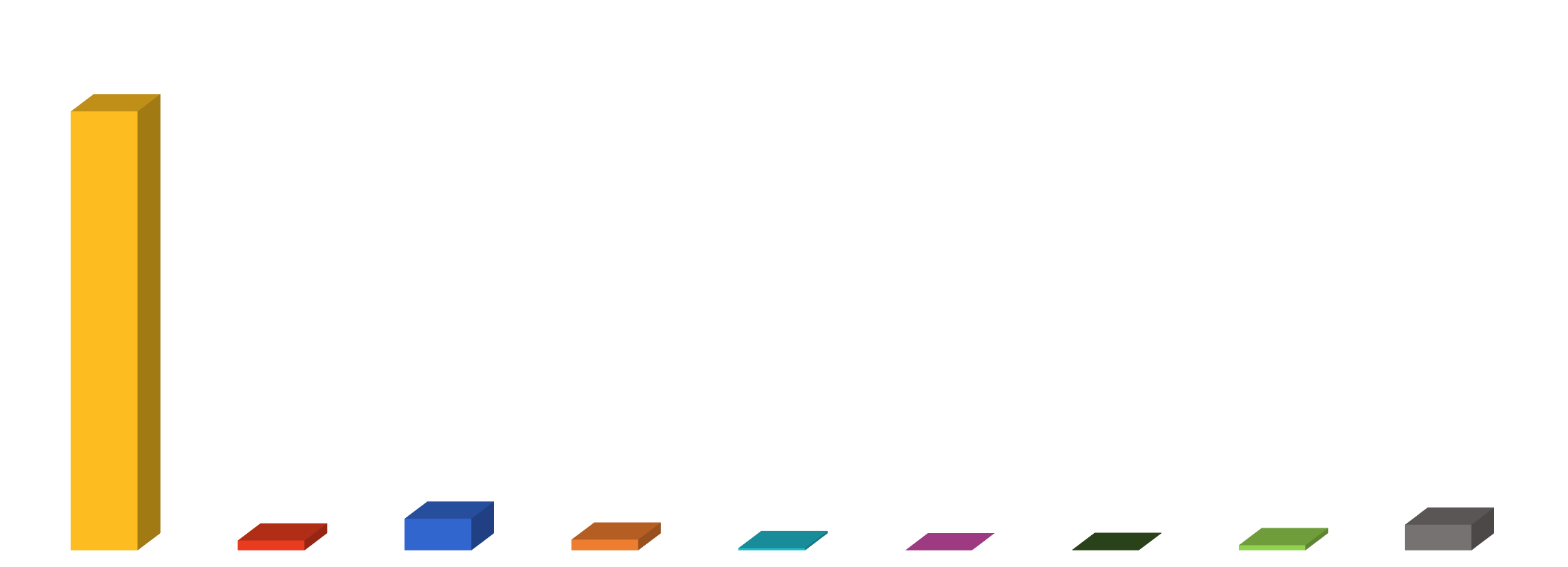 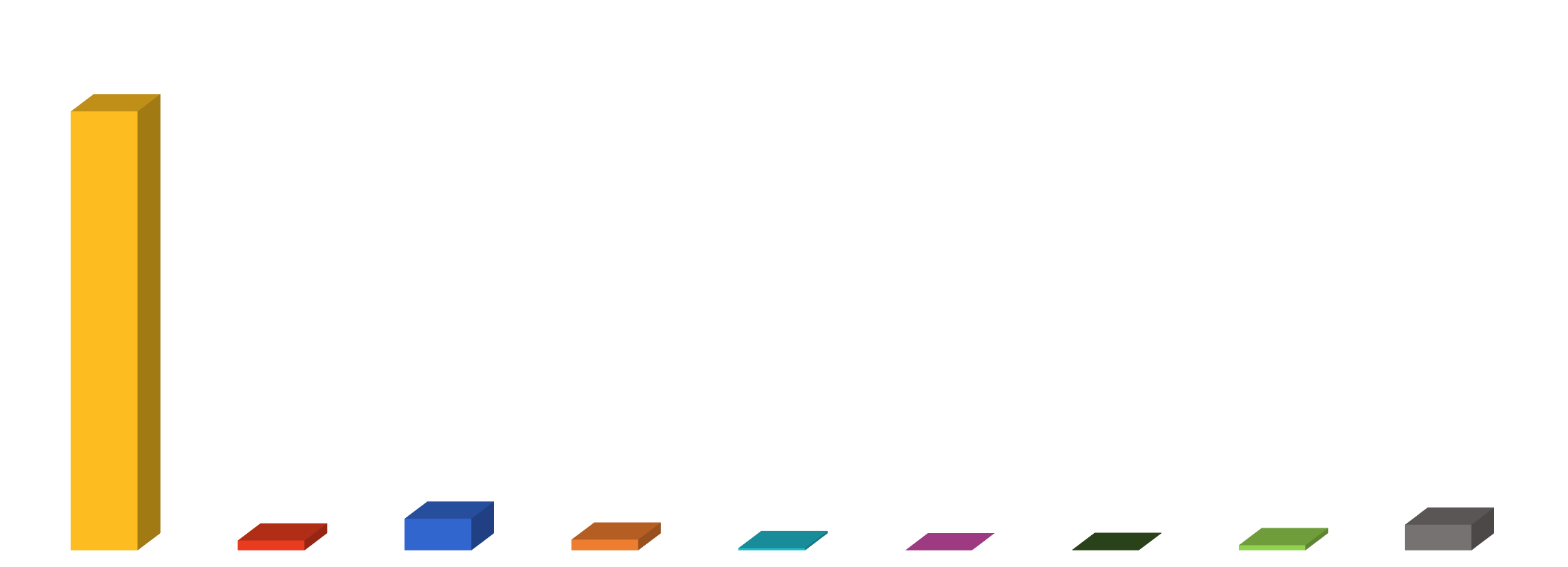 en	la	Encuesta	de	Clima	y	Cultura
1200
Organizacional	2021,	el	84%	ocupa	un  puesto Operativo u Homólogo.
1025
1000

800

600

400
200
74
60
25
23
12
5
1
0
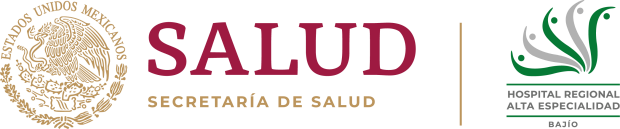 Servicio civil, profesional  o público de carrera
De los 1,225 servidores públicos participantes  en la Encuesta de Clima y Cultura Organizacional  2021, solo el 30% tiene un puesto de Servicio  Civil, Profesional o Público de Carrera.
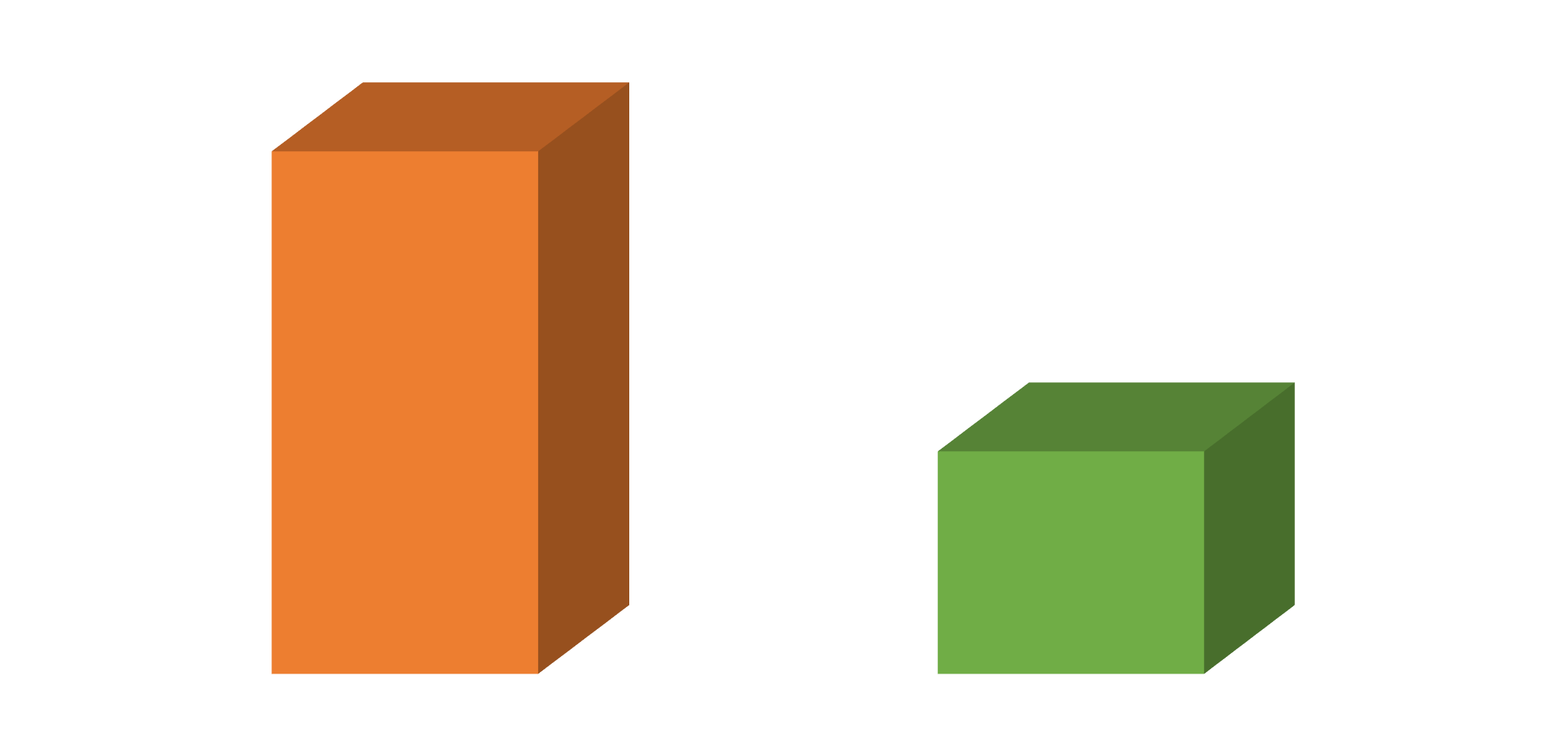 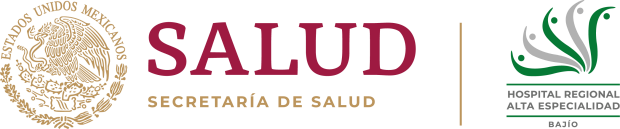 Sector privado
De	los	1,225	servidores	públicos	que
participaron en la ECCO 2021, el 41% de los
600
servidores públicos	nunca ha trabajado en el
499
Sector Privado. El 34% ha trabajado en el Sector  Privado hasta por 5 años.
500
413
400

300
200
169
100
70
33
26
1
0
Mas de 50
13	1	0	0
26 a 30	31 a 35	36 a 40	41 a 45
0
Nunca he  trabajado  en el sector  privado
Hasta 5
6 a 10
11 a 15
16 a 20
21 a 25
46 a 50
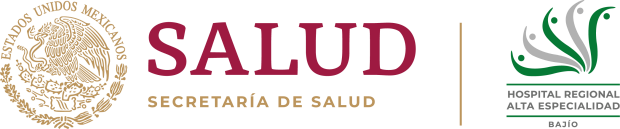 Años en la APF
De los 1,225 servidores públicos que participaron  en la ECCO 2021, el 28% de los servidores  públicos ha trabajado en el Sector Público de 11 a  15 años y el 25% hasta por 5 años
347
350
301
300
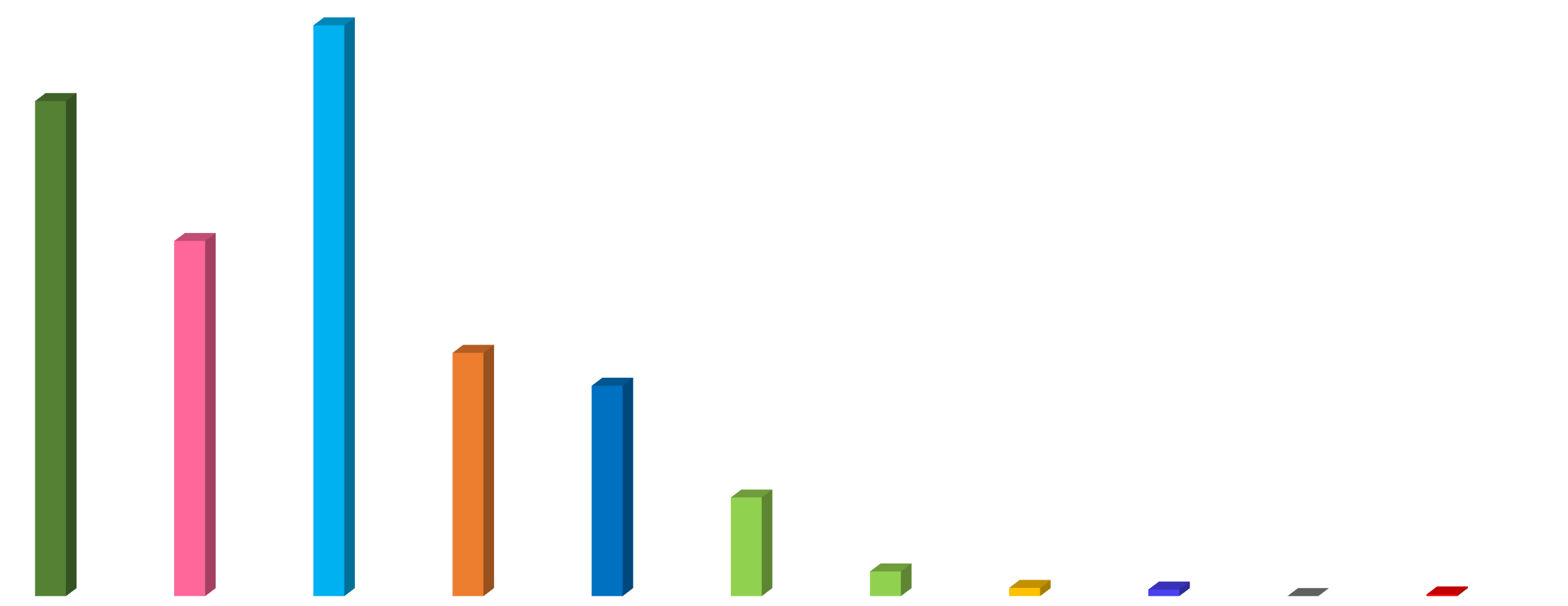 250
216
200
148
150
128
100
60
50
15
4
1
0
5
11 a 15	16 a 20	21 a 25	26 a 30	31 a 35	36 a 40	41 a 45	46 a 50
0
Hasta 5
6 a 10
mas de 50
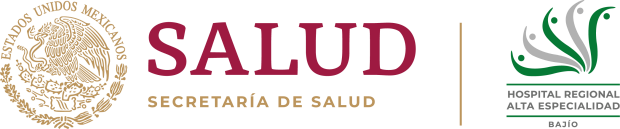 Años en el puesto actual
De los 1,225 servidores públicos que participaron  en la ECCO 2021, el 41% de los servidores  públicos ha trabajado hasta 5 años en el mismo  puesto y el 27% de 11 a 15 años.
600
502
500
400
325
300
240
200
77
100
56
19
2
2
1
1
0
41 a 45
0
Hasta 5
6 a 10
11 a 15
16 a 20
21 a 25
26 a 30
31 a 35
36 a 40
46 a 50
Mas de 50
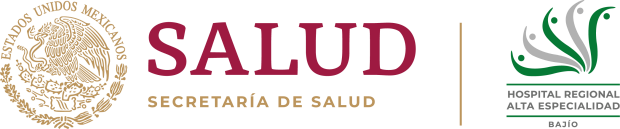 Estudios actuales
681
700
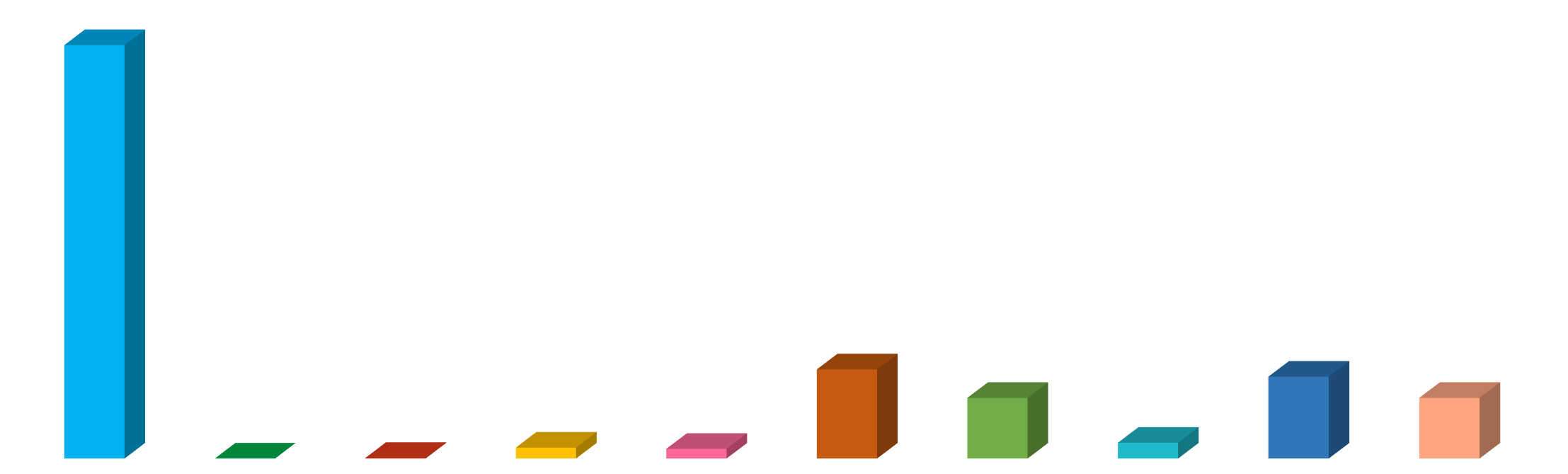 De	los	1,225	servidores	públicos	que
participaron en la ECCO 2021, el 56% de los  servidores públicos no se encuentra realizando
600
algún	estudio.	El	12%	cursa	estudios	de
Licenciatura o Estudios Profesionales, el 11%  acciones de capacitación y el 8% otros.
500
400
300
147
135
200
100
100
100
26
18
16
1
0
0
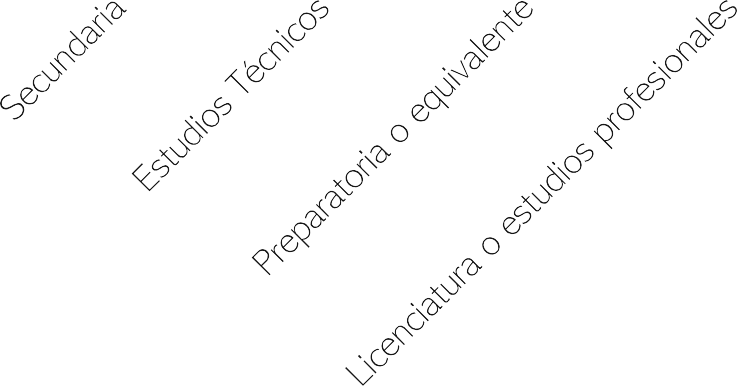 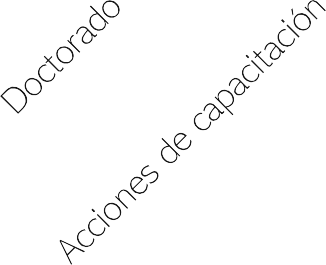 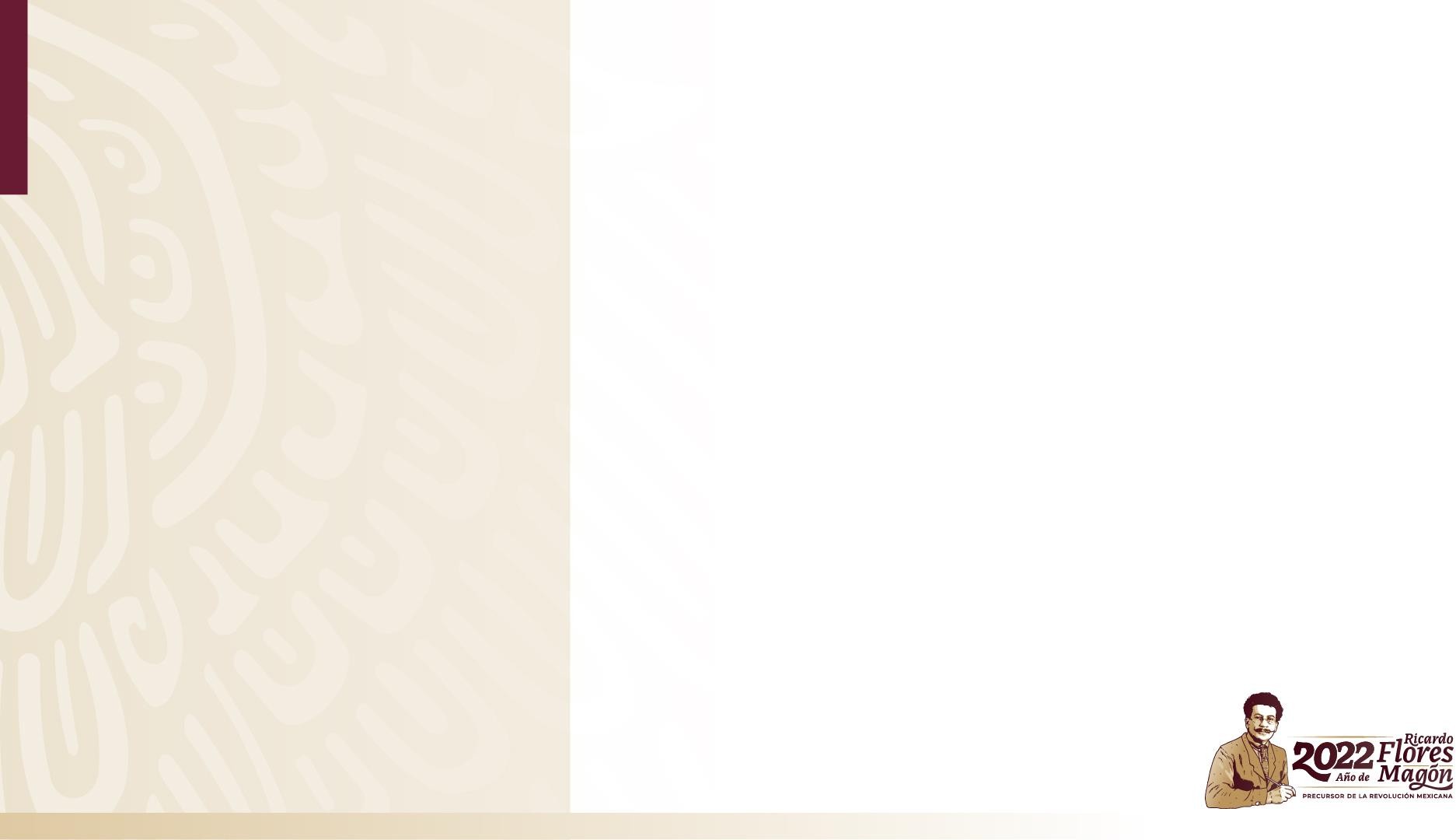 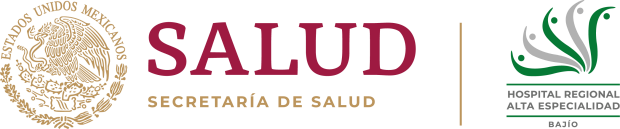 Es conveniente recordar que desde 2016, la SFP aplica dos tipos de encuestas:  Tipo “A” conformada por factores básicos y fractales relacionados con clima y  cultura organizacional, competencias, igualdad y no discriminación y propios de  cada institución, Tipo “B” se aplica por primera vez en 2016, a fin de transformar  un modelo centrado en la servidora y el servidor público para que se fortalezca  su imagen y que los ciudadanos perciban a las instituciones públicas como  organizaciones modernas, orientadas a resultados y enfocadas a una cultura de  servicio.
ESTRUCTURA  DE LA
ECCO-2021
En esta ocasión, el Hospital Regional de Alta Especialidad del Bajío aplica la  Encuesta Tipo “A” la cual se encuentra conformada por 22 factores: 7  Estratégicos y 15 Generales.
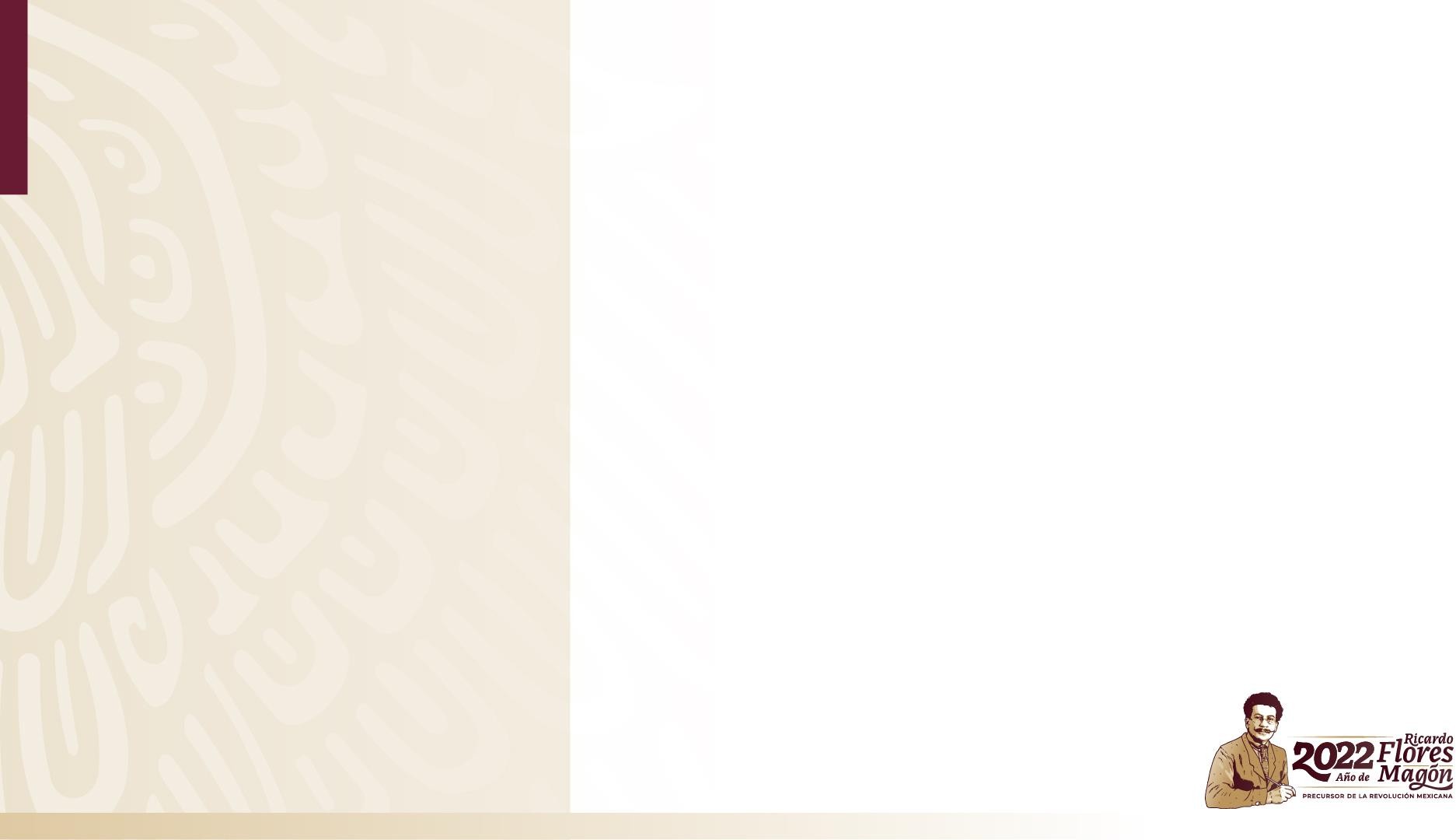 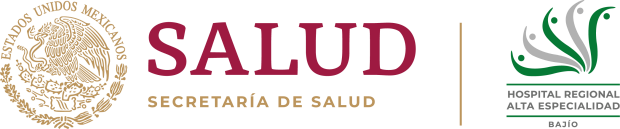 Factores Estratégicos
29 –Sector Salud
-Austeridad republicana
-Derechos humanos  81 -Igualdad de género
-Igualdad y no discriminación
-Profesionalización de la Administración Pública Federal  84 -Servicio Profesional de Carrera
85 -Transparencia y combate a la corrupción
Factores ECCO
Tipo “A”
Factores Generales
-Aplicar eficientemente los recursos de las tecnologías de información y  comunicación (TICs)
-Balance trabajo-familia  88 -Calidad de vida laboral
89 -Calidad y orientación a la ciudadanía  90 -Colaboración y trabajo en equipo  91 -Comunicación
-COVID-19
-Disponibilidad de recursos materiales
-Identidad con la institución y valores
-Impacto de la encuesta en mi institución  96 -Liderazgo positivo
97 -Mejora de la gestión pública  98 -Normatividad y procesos   99 -Reconocimiento laboral   100 -Trabajo a distancia
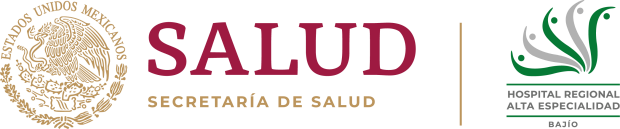 F29.Sector Salud
79.Mi institución brinda sus servicios de salud con trato digno a sus usuarios y
usuarias
82.Mi institución apoya mi desarrollo profesional  80.En mi institución se respetan las condiciones de trabajo dignas que
82.72
78.39
77.97
favorecen la seguridad, salud laboral y el desarrollo humano de las y los…
81.En mi institución se documentan los conocimientos que genera el personal  de su experiencia laboral
78.En mi institución se da seguimiento y retroalimentación a las medidas par
la transparencia y combate a la corrupción
75.79
72.47
Promedio factor HRAEB 2021
77.49
Indice Global 2021
80.91
66
68
70
72
74
76
78
80
82
84
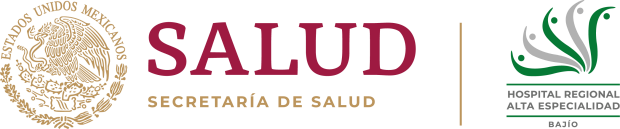 F79.Austeridad Republicana
Considero que mis funciones institucionales no se duplican con las de
otro puesto
Considero que en mi area los recursos materiales se manejan de manera
responsable y austera
En mi institución los recursos con los que se dispone se adminsitran con  eficacia, eficiencia, economia, transparencia y honradez, para satisfacer los  objetivos a los que estan destinados.
83.29
75.11
72.56
Promedio factor HRAEB 2021
76.98
Indice Global 2021
80.91
66
68
70
72
74
76
78
80
82
84
86
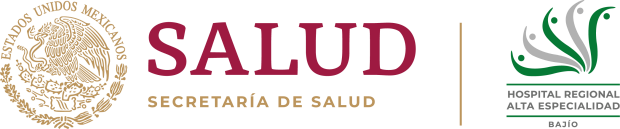 F80.Derechos Humanos
295.- Soy consciente de que las obligaciones de promover, proteger, respetar
y garantizar los derechos humanos deben orientar el trabajo de mi…
297.- Me informo y me capacito sobre derechos humanos, para saber cómo
llevarlos a la práctica en mis funciones.
298.- Asumo que las acciones que se realizan en mi institución pueden  favorecer u obstaculizar los derechos humanos de las personas.
299.- En mi institución se promueve la capacitación sobre derechos humanos
para todo el personal, desde mandos superiores hasta el personal…
296.- En mi institución se reconocen, investigan y sancionan las conductas del
personal que vulneran los derechos de las personas.
91.53
84.23
79.27
74.53
72.72
Promedio factorHRAEB 2021
80.47
Indice Global  2021
80.91
0
10
20
30
40
50
60
70
80
90
100
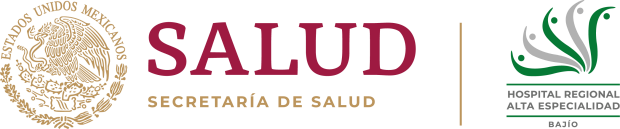 F81.Igualdad de género
302.- En mi institución tanto hombres como mujeres
tienen igualdad de oportunidades para ocupar…
305.- En mi institución se reconocen y garantizan los
derechos humanos tanto de mujeres como de…
303.- En mi institución se realizan acciones  encaminadas a promover la igualdad de género.  304.- En mi institución se realizan acciones
81.6
81.09
79.95
75.96
encaminadas a impulsar el empoderamiento de las…
301.- Mi institución me ha proporcionado
70.97
información sobre el Protocolo para la Prevención,…
300.- En mi área han ocurrido conductas de hostigamiento sexual o acoso  sexual.
50.61
Promedio factor HRAEB 2021
73.53
Indice Global 2021
80.91
0
10
20
30
40
50
60
70
80
90
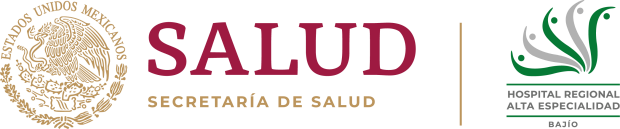 F82.Igualdad y no Discriminación
311.- En mi institución el trato hacia la ciudadanía es igualitario y libre de  discriminación.
310.- En mi institución se respetan a las personas servidoras públicas sin
importar su edad, sexo, origen étnico o nacional, discapacidad, religión,…
306.- En mi institución existen instalaciones adecuadas para personas con  alguna discapacidad.
309.- Mi institución promueve la inclusión laboral de personas con
discapacidad.
307.- En mi institución los mecanismos de evaluación del desempeño se  aplican con igualdad y no discriminación.
308.- En mi área se dan las oportunidades de ascenso y promoción de
acuerdo a los principios de igualdad y no discriminación
82.67
82.05
75.77
75.31
75.01
74.66
Promedio factor HRAEB 2021
77.58
Indice Global 2021
80.91
70
72
74
76
78
80
82
84
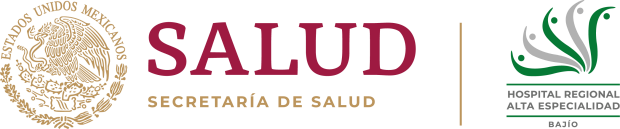 F83.Profesionalización de la APF
316.- Mis metas a evaluar reflejan plenamente los resultados  que se esperan de mi desempeño.
80.68
313.- La capacitación que recibo en mi institución me
79.64
permite fortalecer las competencias para desempeñar…
312.- Cuando ingresé al área me explicaron la organización
de la institución, mis funciones y responsabilidades,…
315.- En mi institución la evaluación del desempeño que me aplican, refleja  adecuadamente el cumplimiento de mis obligaciones y responsabilidades
314.- En mi área la evaluación del desempeño se acompaña de  observaciones, capacitación y apoyo para la mejora.
79.32
78.26
75.97
Promedio factor HRAEB 2021
78.77
Indice Global 2021
80.91
73
74
75
76
77
78
79
80
81
82
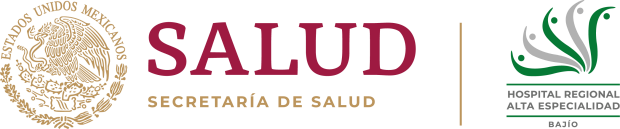 F85.Transparencia y combate a la
corrupción
322.- Si veo corrupción en mi institución la denuncio
83.43
321.- En mi área se actua con transparencia y legalidad.
78.2
323.- En mi institución se sancionan los actos de corrupción de acuerdo a la  normatividad.
72
Promedio factor HRAEB 2021
77.83
Indice Global 2021
80.91
66
68
70
72
74
76
78
80
82
84
86
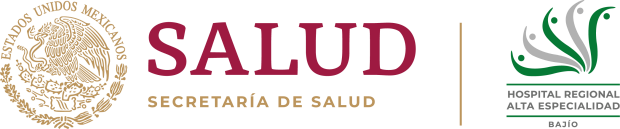 F86.Administrar eficientemente  los recursos TIC’s
326.- Considero que en mi área se utilizan de manera eficiente las
herramientas digitales y/o tecnológicas para mejorar procesos, trámites y/o
324.- Consisdeerrvoicqiouse. las herramientas digitales y/o  tecnológicas son adecuadas para realizar mis actividades  (internet, equipo de cómputo, software, etc.).
325.- He recibido capacitación en herramientas digitales y/o tecnológicas que
facilita mi desempeño para realizar mis actividades.
73.31
72.62
67.47
Promedio factor HRAEB 2021
71.14
Indice Global 2021
80.91
60
65
70
75
80
85
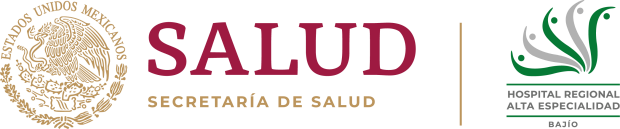 F87.Balance trabajo-familia
330.- Mi horario laboral es suficiente para realizar las actividades diarias  asignadas a mi puesto.
84.9
327.- Mi trabajo me permite dedicar tiempo suficiente a mi familia.
78.03
329.- En mi área me otorgan facilidades para atender  emergencias personales.
74.45
328.- Mi institución me informa sobre la prestación de guarderías.
67.34
Promedio factor HRAEB 2021
76.22
Indice Global 2021
80.91
0
10
20
30
40
50
60
70
80
90
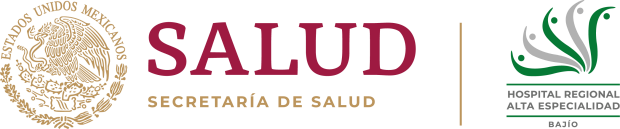 F88.Calidad de vida laboral
332.- Me siento satisfecho(a) haciendo mi trabajo.
333.- En mi área se da respuesta oportuna a  observaciones sobre limpieza y seguridad.
331.- En mi espacio de trabajo existen condiciones de seguridad e higiene  para realizar mis actividades.
334.- En mi área, el trato es respetuoso y  conciliamos las diferencias con profesionalismo.
89.58
79.6
78.16
79.47
Promedio factor HRAEB 2021
81.71
Indice Global 2021
80.91
72
74
76
78
80
82
84
86
88
90
92
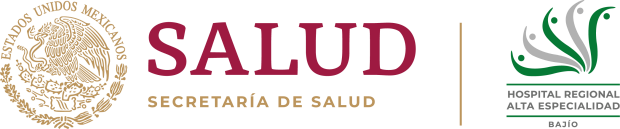 F89.Calidad y orientación  a la ciudadania
335.- En mi área buscamos soluciones para atender las necesidades de la
ciudadanía en los temas de nuestra competencia.
83.09
339.- En mi institución se proporciona el servicio
83.06
requerido a la ciudadania de manera cordial, respetuosa…
336.- Mi área promueve captar las sugerencias de la
ciudadanía para mejorar la calidad de los servicios.  337.- En mi institución, percibo que los comentarios y
recomendaciones de los ciudadanos son considerados…  338.- En mi institución se mejora constantemente la  atención y los servicios para el público usuario
79.44
79.29
78.86
Promedio factor HRAEB 2021
80.75
Indice Global 2021
80.91
76
77
78
79
80
81
82
83
84
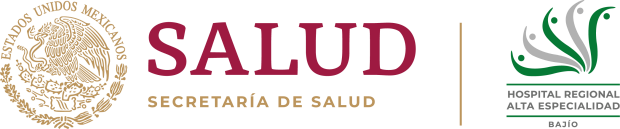 F90.Colaboración
y trabajo en equipo
340.- En mi área se promueve la integración de nuestro equipo de trabajo.
78.52
341.- En mi institución recibimos capacitación para  trabajar en equipo.
71.62
Promedio factor HRAEB 2021
75.07
Indice Global 2021
80.91
66
68
70
72
74
76
78
80
82
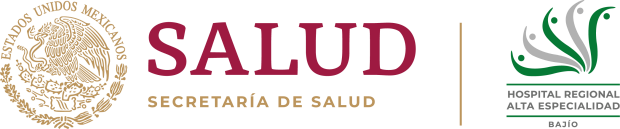 F91.Comunicación
342.- En mi institución nos comunicamos de forma  efectiva entre las diferentes áreas.
76.22
343.- Considero que en mi institución se utilizan de  forma eficiente los medios de comunicación interna.
75.35
Promedio factor HRAEB 2021
75.78
Indice Global 2021
80.91
72
73
74
75
76
77
78
79
80
81
82
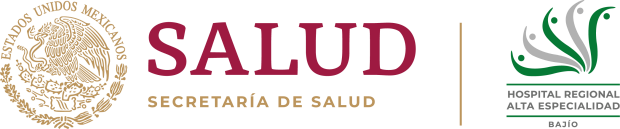 F92.Covid-19
347.- Mi institución me ha brindado información de prevención y orientación  sobre COVID-19.
85.13
344.- Mi institución cuenta con un protocolo de identificación de casos
81.2
80.18
sospechosos y seguimiento de casos confirmados por COVID-19 que fue…
349.- En mi institución se han identificado a los grupos de personas
vulnerables y se han implementado acciones para favorecer su bienestar.  345.- Cuando asisto a mi centro de trabajo ya se cuenta con los protocolos de
limpieza, desinfección, toma de temperatura y espacios necesarios para…
346.- Mi área cuenta con el espacio físico y material
para mantener la sana distancia entre compañeros.  348.- En mi institución trabajamos a distancia como  medida preventiva para evitar la propagación del…
75.99
72.14
70.28
Promedio factor HRAEB 2021
77.49
Indice Global 2021
80.91
0
10
20
30
40
50
60
70
80
90
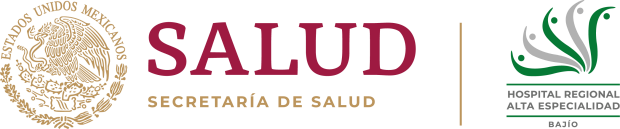 F93.Disponibilidad de  recursos materiales
351.- Considero que las herramientas y materiales con  que cuento me permiten realizar mi trabajo de manera  eficiente.
350.- En mi institución proveen a tiempo el material que
requiero para hacer mi trabajo.
72.95
70.39
Promedio factor HRAEB 2021
71.68
Indice Global 2021
80.91
64
66
68
70
72
74
76
78
80
82
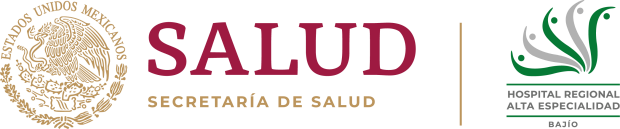 F94.Identidad con la institución  y valores
353.- Considero que el trabajar en la administración pública me permite  contribuir al bienestar de la sociedad.
352.- Mi institución es el mejor lugar para trabajar
355.- En mi area se difunde y fomenta que actuemos  conforme al Código de Conducta de mi institución.
354.- En mi área se actúa conforme al Código de Ética
de las personas servidoras públicas del Gobierno…
87.31
83.18
83.17
82.25
Promedio factor HRAEB 2021
83.98
Indice Global 2021
80.91
76
78
80
82
84
86
88
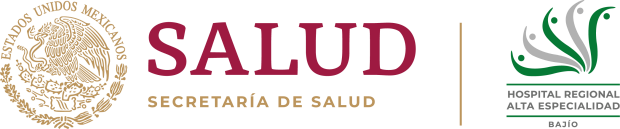 F95.Impacto de la encuesta
en mi institución
357.- Mi institución realiza acciones para mejorar el  clima y cultura organizacional.
73.61
356.- Mi institución difunde los resultados de la  encuesta de clima y cultura organizacional.
72.94
Promedio factor HRAEB 2021
73.27
Indice Global 2021
80.91
68
70
72
74
76
78
80
82
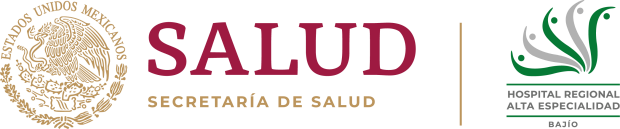 F96.Liderazgo Positivo
358.- Mi superior jerárquico me permite cumplir con la capacitación que  tengo programada.
359.- Mi superior jerárquico me orienta para tomar decisiones en el  desempeño de mi trabajo y cumplimiento de mis metas.
360.- Mi superior jerárquico distribuye el trabajo de
acuerdo a nuestras responsabilidades, capacidades y…
361.- Mi superior jerárquico trata a todo el equipo en  condiciones de igualdad.
78.16
76.35
75.21
73.81
Promedio factor HRAEB 2021
75.88
Indice Global 2021
80.91
70
72
74
76
78
80
82
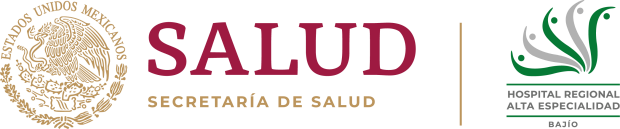 F97.Mejora de la gestión pública
363.- Conozco el impacto que los proyectos de mi área
tienen en el logro de los objetivos institucionales.
362.- En mi área implementamos propuestas para  simplificar los procesos de trabajo, en congruencia con  la normatividad aplicable.
79.1
77.53
Promedio factor HRAEB 2021
78.32
Indice Global 2021
80.91
75
76
77
78
79
80
81
82
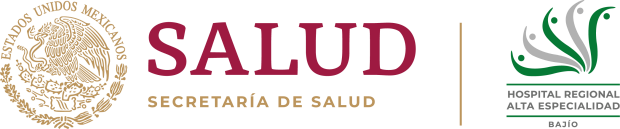 F98.Normatividad y procesos
365.- Conozco la normatividad aplicable a mi trabajo y
me mantengo informado(a) sobre sus actualizaciones.
79.72
364.- La normatividad y procedimientos de mi área  están actualizados.
78.07
Promedio HRAEB 2021
78.89
Indice Global 2021
80.91
76.5
77
77.5
78
78.5
79
79.5
80
80.5
81
81.5
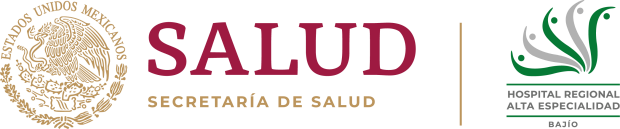 F99.Reconocimiento laboral
366.- En mi área se reconoce el logro de resultados.
72.65
367.- Mi superior jerárquico me distingue cuando logro  los objetivos esperados.
70.17
Promedio HRAEB 2021
71.41
Indice Global 2021
80.91
64
66
68
70
72
74
76
78
80
82
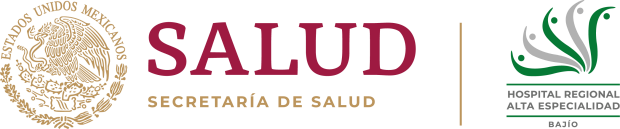 F100.Trabajo a distancia
371.- Cuando trabajo vía remota alguien más se encarga del cuidado de
niñas, niños, adultos mayores, personas enfermas o personas con…
368.- Sigo un plan de trabajo que me ayuda a organizarme efectivamente
para realizar mis actividades vía remota.
369.- En mi área se lleva a cabo el proceso de planeación, elaboración de
actividades, reporte de resultados, así como la comunicación y…
372.- Cuando trabajo vía remota cumplo con los objetivos establecidos.  370.- Tengo un lugar dedicado para realizar mis actividades laborales vía
remota con las condiciones adecuadas para ello (silla, escritorio,…
373.- En mi área, la comunicación es efectiva cuando realizamos
actividades vía remota.
371.- Cuando trabajo vía remota alguien más se encarga del cuidado de
niñas, niños, adultos mayores, personas enfermas o personas con…
68.42
76.42
76.05
74.81
72.58
71.97
68.42
Promedio factor HRAEB 2021
73.43
Indice Global  2021
80.91
62
64
66
68
70
72
74
76
78
80
82
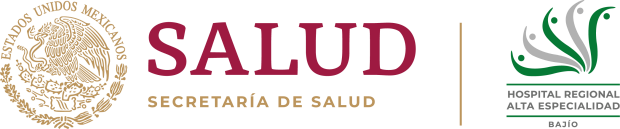 Calificación por factor
90
80
70
60
50
40
30
20
10
0
80.91
83.9881.71 80.7 80.47
78.8978.7778.3277.8377.5877.4976.9876.2275.7875.8875.07
77.09
73.5373.4373.2771.6871.4171.14
0
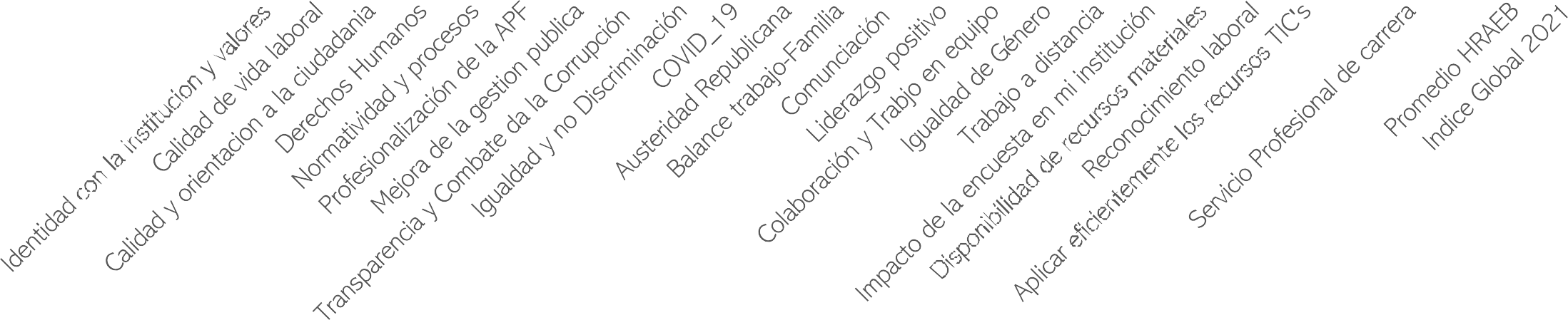 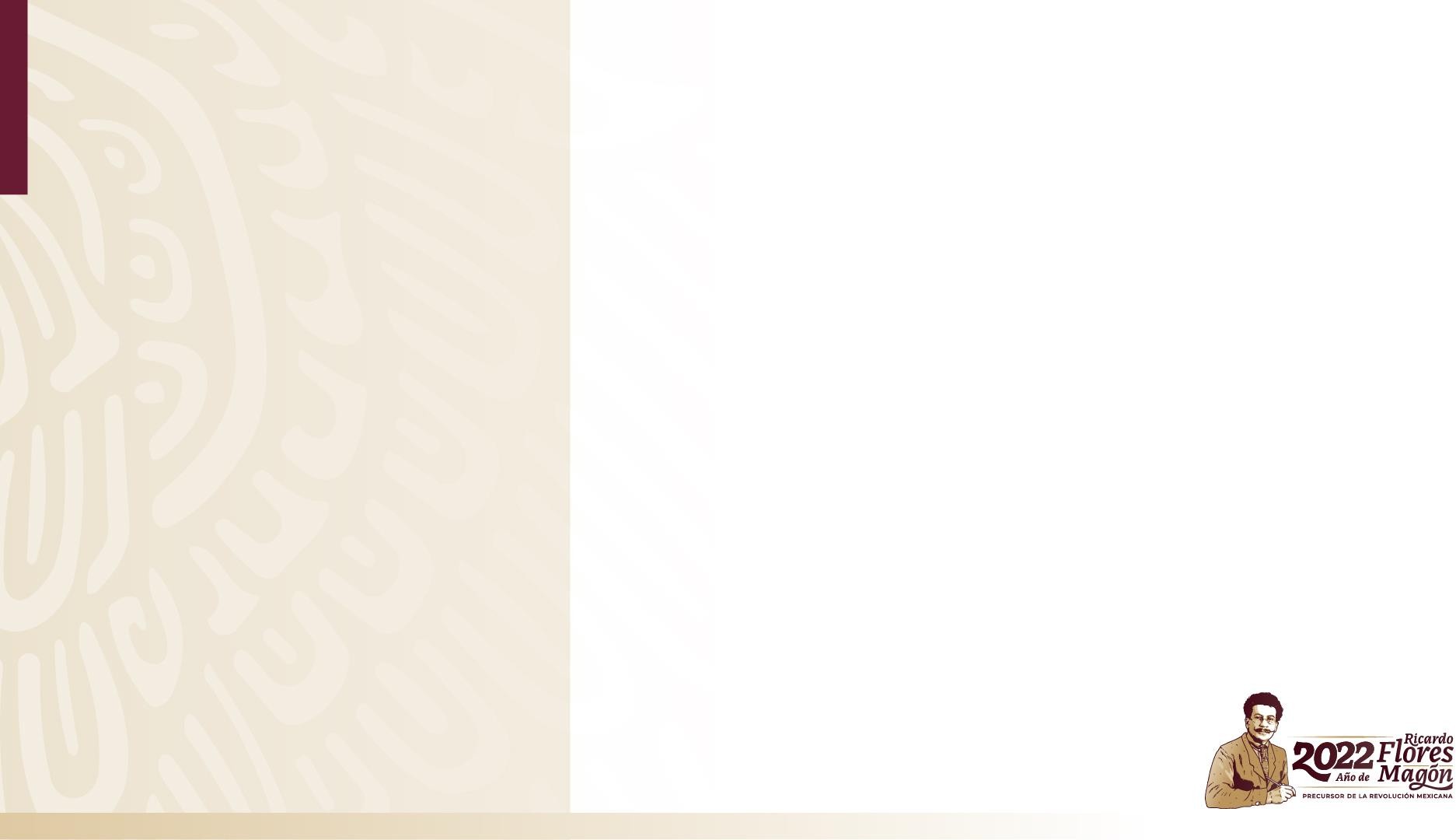 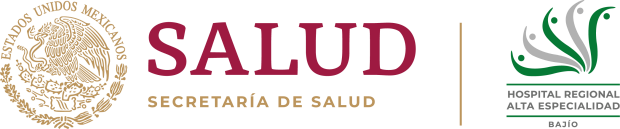 Direccion General
Direccion Medica
Direccion de Administración y Finanzas
Direccion de Operaciones
Direccion de Planeación, Enseñanza e Investigación  6.Órgano Interno de Control
7.Subdirección de Enfermería
Factores ECCO  por áreas
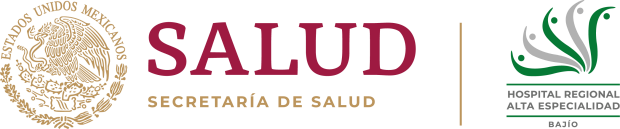 F29.Sector Salud
90
81.95
81
79.37
76.62
80
74.84
70
66
65.71
60

50

40

30

20

10

0
Dirección General
Direccion Medica
Dirección de
Administracion y
Dirección de
Operaciones
Dirección de
Planeación
Órgano Interno de
Control
Subdirección de
Enfermeria
Finanzas
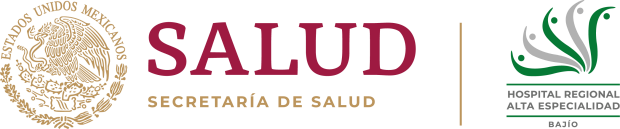 F79.Austeridad Republicana
100
87.03
90
82.22
77.24
76.14
80
75.71
71.71
66.67
70
60
50
40
30
20
10
0
Dirección General
Direccion Medica
Dirección de
Administracion y
Dirección de
Operaciones
Dirección de
Planeación
Órgano Interno de
Control
Subdirección de
Enfermeria
Finanzas
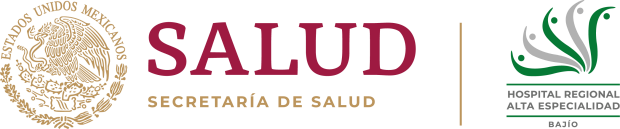 F80.Derechos Humanos
90
86.44
84.62
85
80.65
80.46
80.2
80
75.85
75
73.71
70


65
Dirección General
Direccion Medica
Dirección de  Administracion y  Finanzas
Dirección de  Operaciones
Dirección de  Planeación
Órgano Interno de  Control
Subdirección de  Enfermeria
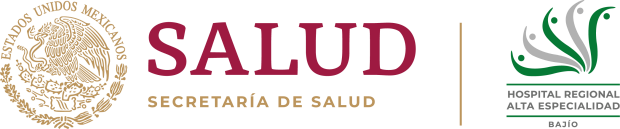 F81.Igualdad de género
90
78.67
76.94
80
74.41
72.87
72.25
67.39
70
56.59
60
50

40

30

20

10

0
Dirección General
Direccion Medica
Dirección de  Administracion y  Finanzas
Dirección de  Operaciones
Dirección de  Planeación
Órgano Interno de  Control
Subdirección de  Enfermeria
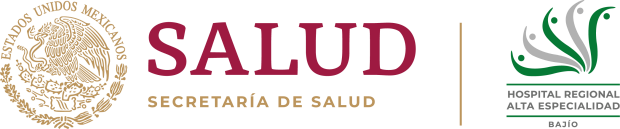 F82.Igualdad y no Discriminación
90
81.49
79.71
78.69
76.93
76.49
80
68.1
67.24
70
60

50

40

30

20

10

0
Dirección General
Direccion Medica
Dirección de  Administracion y
Dirección de  Operaciones
Dirección de  Planeación
Órgano Interno de  Control
Subdirección de  Enfermeria
Finanzas
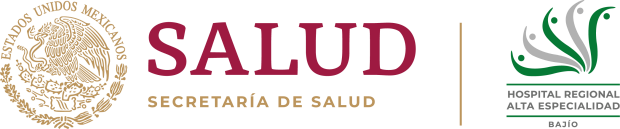 F83.Profesionalización de la APF
90
81.45
80.07
78.31
77.6
80
76.08
66.86
70
64.13
60

50

40

30

20

10

0
Dirección General
Direccion Medica
Dirección de
Administracion y
Dirección de
Operaciones
Dirección de
Planeación
Órgano Interno de
Control
Subdirección de
Enfermeria
Finanzas
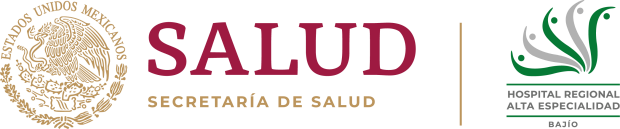 F85.Transparencia y combate a la  corrupción
100
90
80
70
60
50
40
30
20
10
0
89.71
83.48
78.17
77.66
77.23
73.39
73
Dirección General
Direccion Medica
Dirección de  Administracion y
Dirección de  Operaciones
Dirección de  Planeación
Órgano Interno de  Control
Subdirección de  Enfermeria
Finanzas
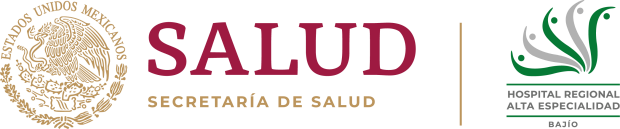 F86.Aplicar eficientemente los recursos  TIC´s
80
73.39
72.86
72.22
69.68
69.08
70
63.06
60
55.24
50

40

30

20

10

0
Dirección General
Direccion Medica
Dirección de  Administracion y
Dirección de  Operaciones
Dirección de  Planeación
Órgano Interno de  Control
Subdirección de  Enfermeria
Finanzas
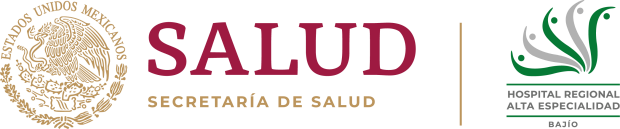 F87.Balance trabajo-familia
90
81.73
80.85
77.91
76.61
80
73.88
66.43
70
64.44
60

50

40

30

20

10

0
Dirección General
Direccion Medica
Dirección de  Administracion y
Dirección de  Operaciones
Dirección de  Planeación
Órgano Interno de  Control
Subdirección de  Enfermeria
Finanzas
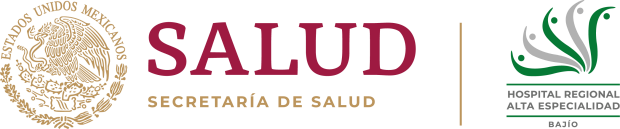 F88.Calidad de vida laboral
90
85.42	85.54
84.2
79.85
78.93
77.14
80
68.49
70
60

50

40

30

20

10

0
Dirección General
Direccion Medica
Dirección de  Administracion y
Dirección de  Operaciones
Dirección de  Planeación
Órgano Interno de  Control
Subdirección de  Enfermeria
Finanzas
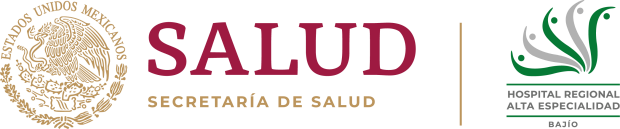 F89.Calidad y orientación  a la ciudadania
100
90
80
70
60
50
40
30
20
10
0
85.81
83.33
82.01
80.22
78.93
73.14
69.73
Dirección General
Direccion Medica
Dirección de  Administracion y
Dirección de  Operaciones
Dirección de  Planeación
Órgano Interno de  Control
Subdirección de  Enfermeria
Finanzas
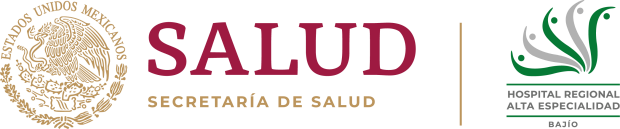 F90.Colaboración
y trabajo en equipo
90
80
70
60
50
40
30
20
10
0
83.33
78.98
76.19
75.32
72.99
71.43
68.22
Dirección General
Direccion Medica
Dirección de  Administracion y
Dirección de  Operaciones
Dirección de  Planeación
Órgano Interno de  Control
Subdirección de  Enfermeria
Finanzas
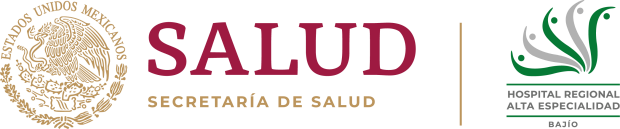 F91.Comunicación
100

90	85.83
79.67
76.94
80
76.01
73.28
70
70
64.32
60
50
40
30
20
10
0
Dirección General
Direccion Medica
Dirección de
Administracion y
Dirección de
Operaciones
Dirección de
Planeación
Órgano Interno de
Control
Subdirección de
Enfermeria
Finanzas
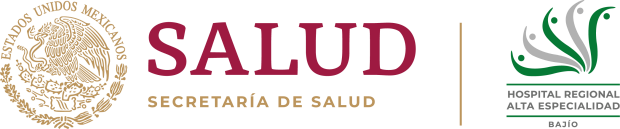 F92.COVID-19
90
83.06
79.07
78.55
77.07
76.66
80
68.57
66.85
70
60

50

40

30

20

10

0
Dirección General
Direccion Medica
Dirección de  Administracion y
Dirección de  Operaciones
Dirección de  Planeación
Órgano Interno de  Control
Subdirección de  Enfermeria
Finanzas
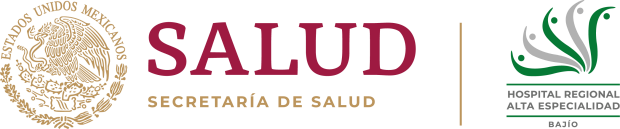 F93.Disponibilidad de recursos  materiales
100
90
80
70
60
50
40
30
20
10
0
87.5
79.67
72.06
70.68
70.18
68.57
65.28
Dirección General
Direccion Medica
Dirección de  Administracion y  Finanzas
Dirección de
Operaciones
Dirección de
Planeación
Órgano Interno de
Control
Subdirección de
Enfermeria
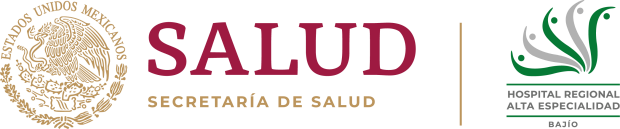 F94.Identidad con la institución
y10v0
alores
91.34
87.5
90
85.03
82.71
82.33
77.14
76.08
80
70
60
50
40
30
20
10
0
Dirección General
Direccion Medica
Dirección de
Administracion y
Dirección de
Operaciones
Dirección de
Planeación
Órgano Interno de
Control
Subdirección de
Enfermeria
Finanzas
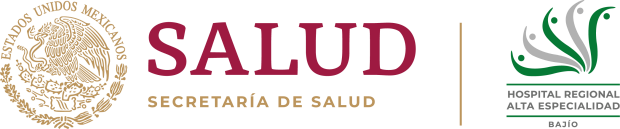 F95.Impacto de la encuesta en mi  institución
100
90
80
70
60
50
40
30
20
10
0
87.5
83.25
73.54
73.09
72.69
60.28
55.38
Dirección General
Direccion Medica
Dirección de  Administracion y
Dirección de  Operaciones
Dirección de  Planeación
Órgano Interno de  Control
Subdirección de  Enfermeria
Finanzas
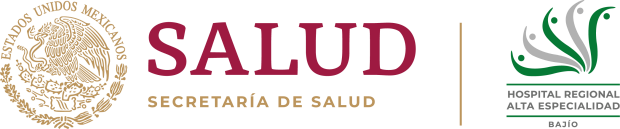 F96.Liderazgo positivo
90
84.17
82.7
80
75.85
75.4
75.06
72.78
70
70

60

50

40

30

20

10

0
Dirección General
Direccion Medica
Dirección de  Administracion y
Dirección de  Operaciones
Dirección de  Planeación
Órgano Interno de  Control
Subdirección de  Enfermeria
Finanzas
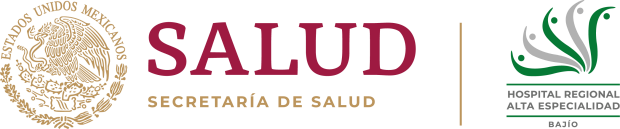 F97.Mejora de la gestión pública
88
86
84
82
80
78
76
74
72
70
68
86.67
83.5
78.21
77.97
77.79
75.71
75.28
Dirección General
Direccion Medica
Dirección de  Administracion y
Dirección de  Operaciones
Dirección de  Planeación
Órgano Interno de  Control
Subdirección de  Enfermeria
Finanzas
F98.Normatividad y procesos
90
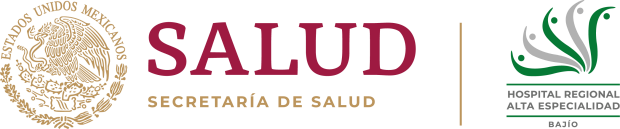 84.17
85
81.83
79.65
79.1
80
77.27
75
72.39
71.43
70
65
Dirección General
Direccion Medica
Dirección de  Administracion y  Finanzas
Dirección de  Operaciones
Dirección de  Planeación
Órgano Interno de  Control
Subdirección de  Enfermeria
F99.Reconocimiento laboral
90
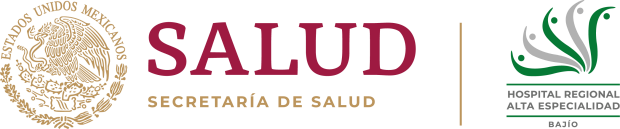 77.57
80
75.59
74.28
73.75
71.25
66.6
70
63.89
60

50

40

30

20

10
0
Dirección General
Direccion Medica
Dirección de  Administracion y  Finanzas
Dirección de
Operaciones
Dirección de
Planeación
Órgano Interno de
Control
Subdirección de
Enfermeria
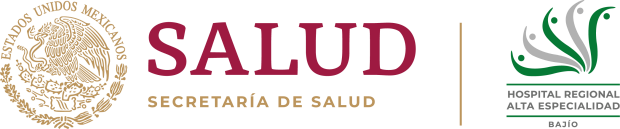 F100. Trabajo a distancia
90
77.57
80
75.59
74.28
73.75
71.25
66.6
70
63.89
60

50

40

30

20

10

0
Dirección General
Direccion Medica
Dirección de  Administracion y  Finanzas
Dirección de
Operaciones
Dirección de
Planeación
Organo Interno de
Control
Subdirección de
Enfermeria
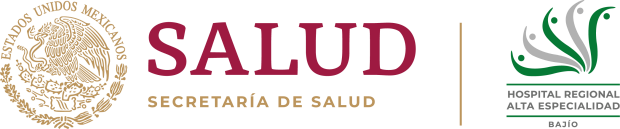 Dirección General
Transparencia y combate a la corrupción  Impacto de la encuesta en la institución  Identidad con la institución y valores  Disponibilidad de recursos materiales  Mejora de la gestion publica
Derechos Humanos  Comunicación
Calidad de vida laboral  Reconocimiento laboral  Normatividad y procesos  Liderazgo positivo
Calidad y orientación a la ciudadania
Colaboración trabjao y equipo
Covid-19  Austeridad Republicana  Balance trabajo-familia  Igualdad y no discriminación  Profesionalización de la APF
Igualdad de género  Trabajo a distancia
Aplicar eficientemente los recursos TIC's  Servicio Profesional de carrera	0
89.71
87.5
87.5
87.5
86.67
86.44
85.83
85.42
84.17
84.17
84.17
83.33
83.33
83.06
82.22
80.85
79.71
78.31
76.94
75.59
72.22
0
10
20
30
40
50
60
70
80
90	100
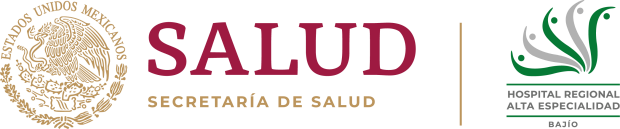 Dirección Médica
Identidad con la institución y valores
Derechos Humanos  Normatividad y procesos
Calidad y oreintación a la ciudadania
Calidad de vida laboral  Mejora de la gestion publica  Transparencia y combate a la corrupción
Covid-19  Igualdad y no discriminación  Austeridad Republicana  Profesionalización de la APF
Liderazgo positivo  Balance trabajo-familia
Comunicación
Colaboración trabjao y equipo
Igualdad de género  Impacto de la encuesta en la institución
Trabajo a distancia  Disponibilidad de recursos materiales
Reconocimiento laboral  Aplicar eficientemente los recursos TIC's
Servicio Profesional de carrera	0
82.33
80.46
79.1
78.93
78.93
77.79
77.66
76.66
76.49
76.14
76.08
75.4
73.88
73.28
72.99
72.87
72.69
71.25
70.18
69.98
69.08
0
10	20	30	40	50	60	70	80	90
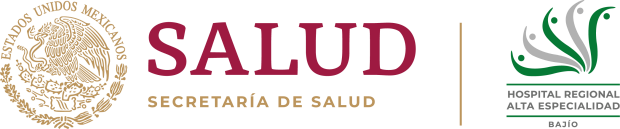 Dirección Administración y Finanzas
Identidad con la institución y valores
Austeridad Republicana
Calidad y orientación a la ciudadania
Calidad de vida laboral  Derechos Humanos
Transparencia y combate a la corrupción
Mejora de la gestion publica  Impacto de la encuesta en la institución
Liderazgo positivo
Sector salud  Normatividad y procesos  Balance trabajo-familia  Igualdad y no discriminación  Reconocimiento laboral  Profesionalización de la APF
Disponibilidad de recursos materiales
Comunicación
Covid-19  Colaboración trabjao y equipo
Igualdad de género  Trabajo a distancia
Aplicar eficientemente los recursos TIC's
Servicio Profesional de carrera
91.34
87.03
85.81
85.54
84.62
83.48
83.5
83.25
82.7
81.95
81.83
81.73
81.49
81.33
80.07
79.67
79.67
79.07
78.98
78.67
77.57
76.39
0
0	10	20	30	40	50	60	70	80	90	100
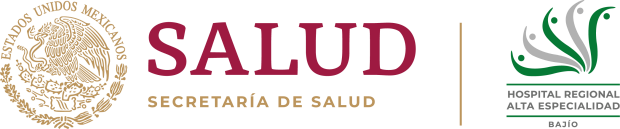 Dirección de Operaciones
Identidad con la institución y valores
Derechos Humanos  Calidad y orientación a la ciudadania
Calidad de vida laboral  Transparencia y combate a la corrupción
Mejora de la gestion publica  Balance trabajo-familia  Normatividad y procesos
Covid-19  Profesionalización de la APF  Igualdad y no discriminación
Sector Salud  Colaboración trabjao y equipo
Comunicación  Austeridad Republicana  Liderazgo positivo
Trabajo a distancia  Impacto de la encuesta en la institución
Igualdad de género
Disponibilidad de recursos materiales
Reconocimiento laboral  Aplicar eficientemente los recursos TIC's
Servicio Profesional de carrera	0
82.71
80.65
80.22
79.85
78.17
77.97
77.91
77.27
77.07
77.6
76.93
76.62
76.19
76.01
75.71
75.06
73.75
73.54
72.25
70.68
70.26
69.68
0
10	20	30	40	50	60	70	80	90
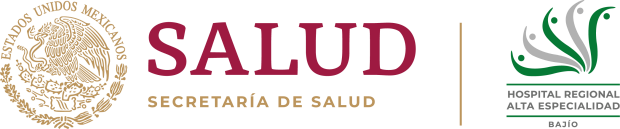 Dirección de Planeación, Enseñanza e  Investigación
Identidad con la institución y valores
76.08
75.85
Mejora de la gestion publica
75.28
73.39
Liderazgo positivo
72.78
72.78
72.39
Normatividad y procesos
71.71
Calidad y oreintación a la ciudadania
69.73
68.49
68.22
Colaboración trabjao y equipo
67.39
67.24
Igualdad y no discriminación
66.85
Trabajo a distancia
66.6
65.28
Balance trabajo-familia
64.44
64.32
Profesionalización de la APF
Impacto de la encuesta en la institución
64.13
63.06
60.28
Servicio Profesional de carrera
0
0
10
20
30
40
50
60
70
80
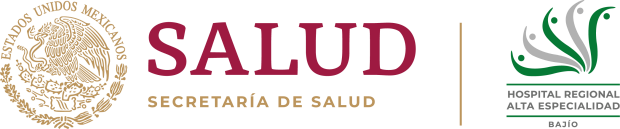 Órgano Interno de Control
Identidad con la institución y valores
Calidad de vida laboral  Mejora de la gestion publica
Derechos Humanos
Calidad y oreintación a la ciudadania  Transparencia y combate a la corrupción  Colaboración trabjao y equipo
Normatividad y procesos
Comunicación
Liderazgo positivo
Disponibilidad de recursos materiales
Covid-19  Igualdad y no discriminación
Profesionalización de la APF
Austeridad Republicana  Balance trabajo-familia
Sector Salud  Trabajo a distancia  Reconocimiento laboral  Igualdad de género
Impacto de la encuesta en la institución  Aplicar eficientemente los recursos TIC's
Servicio Profesional de carrera	0
77.14
77.14
75.71
73.71
73.14
73
71.43
71.43
70
70
68.57
68.57
68.01
66.86
66.67
66.43
65.71
63.89
62.86
56.59
55.38
55.24
0
20
40
60
80
100
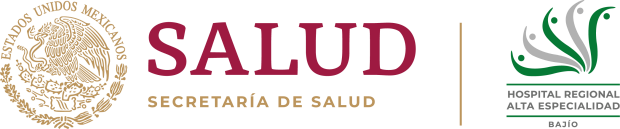 Subdirección de Enfermería
Identidad con la institución y valores
Calidad de vida laboral  Calidad y oreintación a la ciudadania  Profesionalización de la APF  Derechos Humanos
Normatividad y procesos
Sector Salud  Igualdad y no discriminación
Covid-19  Mejora de la gestion publica  Austeridad Republicana
Transparencia y combate a la corrupción
Comunicación  Balance trabajo-familia  Liderazgo positivo  Colaboración trabjao y equipo
Igualdad de género  Trabajo a distancia
Impacto de la encuesta en la institución  Aplicar eficientemente los recursos TIC's  Disponibilidad de recursos materiales
Reconocimiento laboral
Servicio Profesional de carrera
85.03
84.2
82.01
81.45
80.2
79.65
79.37
78.69
78.55
78.21
77.24
77.23
76.94
76.61
75.85
75.32
74.41
74.28
73.09
72.86
72.06
71.91
0
0
10
20
30
40
50
60
70
80
90
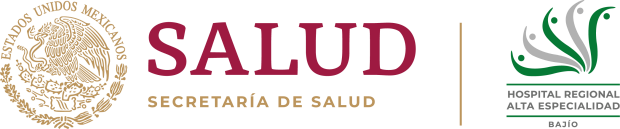 Global por área
90
82.98
82.07
77.5
80
76.18
75.31
68.28
68.07
70
60

50

40

30

20

10

0
Dirección General
Direccion Medica
Daf
Direccion de  Operaciones
Direccion de  Planeacion,  Enseñanza e  Investigación
Organo Interno de  Control
Subdireccion de  Enfermería
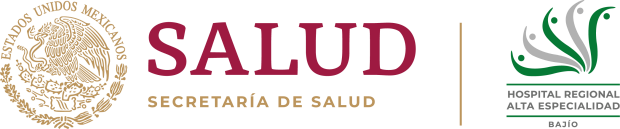 Factor Mejor calificado
86
83.98
84
81.71
82
80.75
80.47
80
78.89
78.77
78.32
77.83
77.58
77.49
77.49
78
76

74
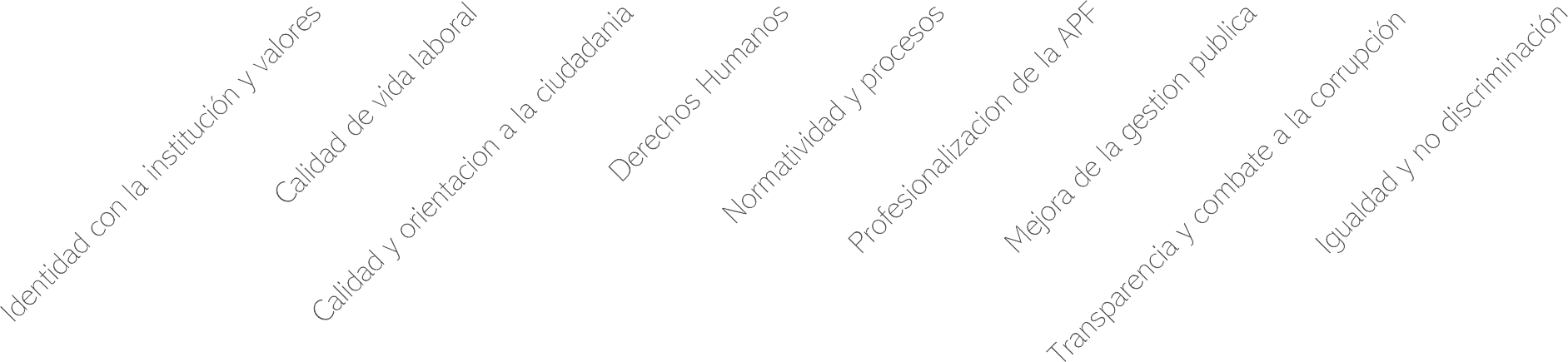 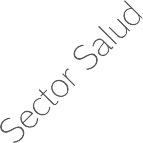 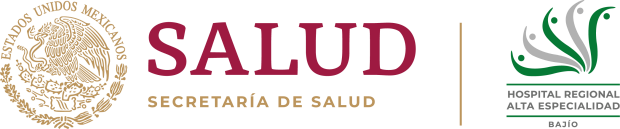 Factor Menor calificados
78
77
76.98
76.22
75.88
75.78
76
75
74
73
72
71
70
69
68
75.07
73.53
73.43
73.27
71.68
71.41
71.14
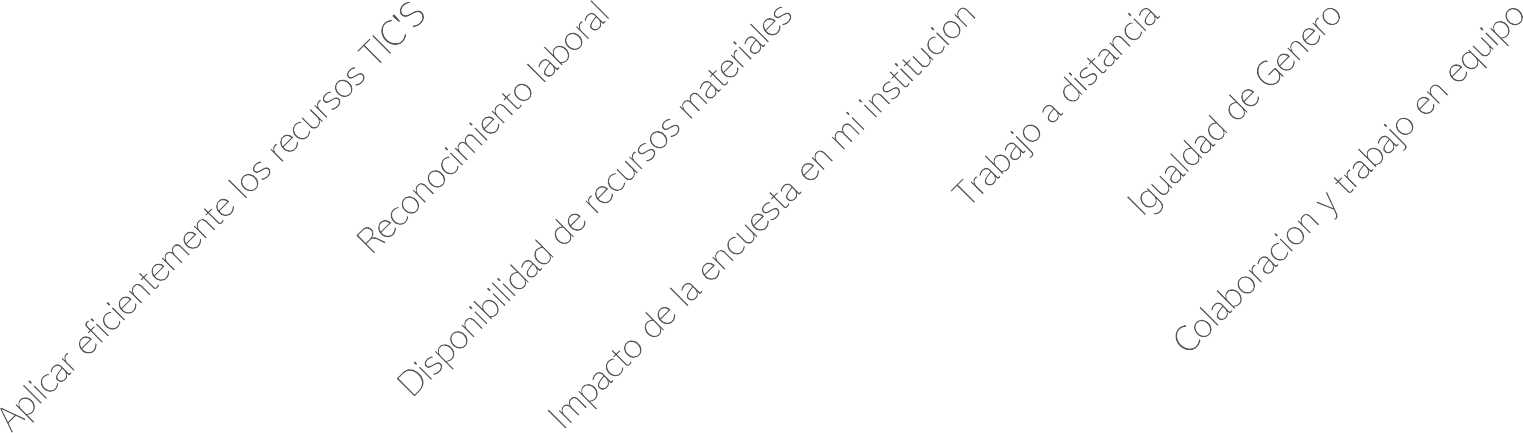 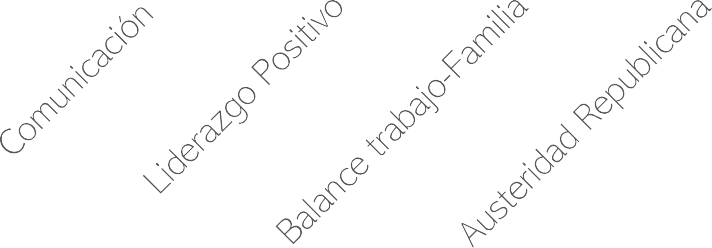 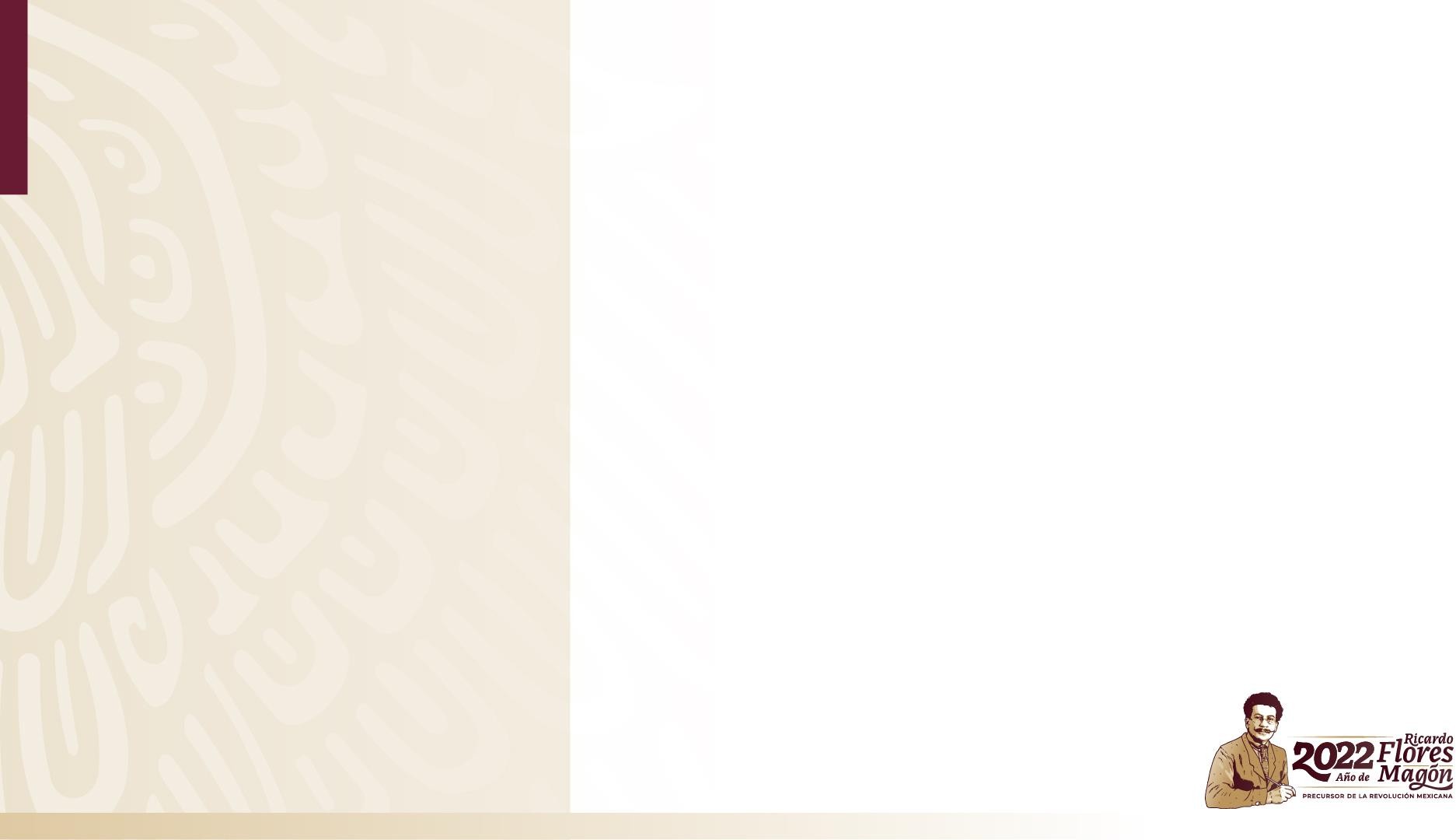 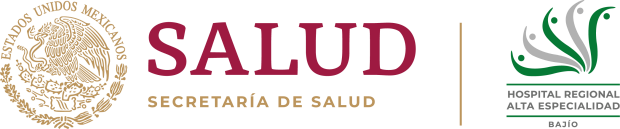 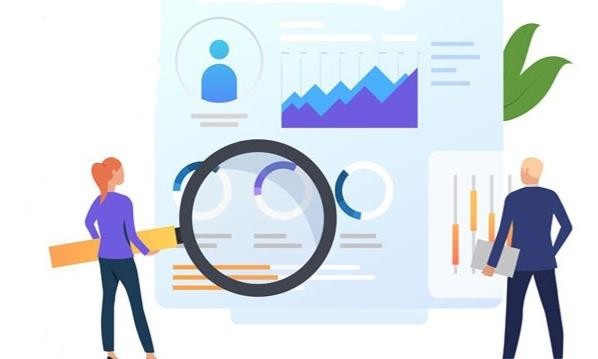 Administración  del cambio  estratégico
Teoría de Tichy
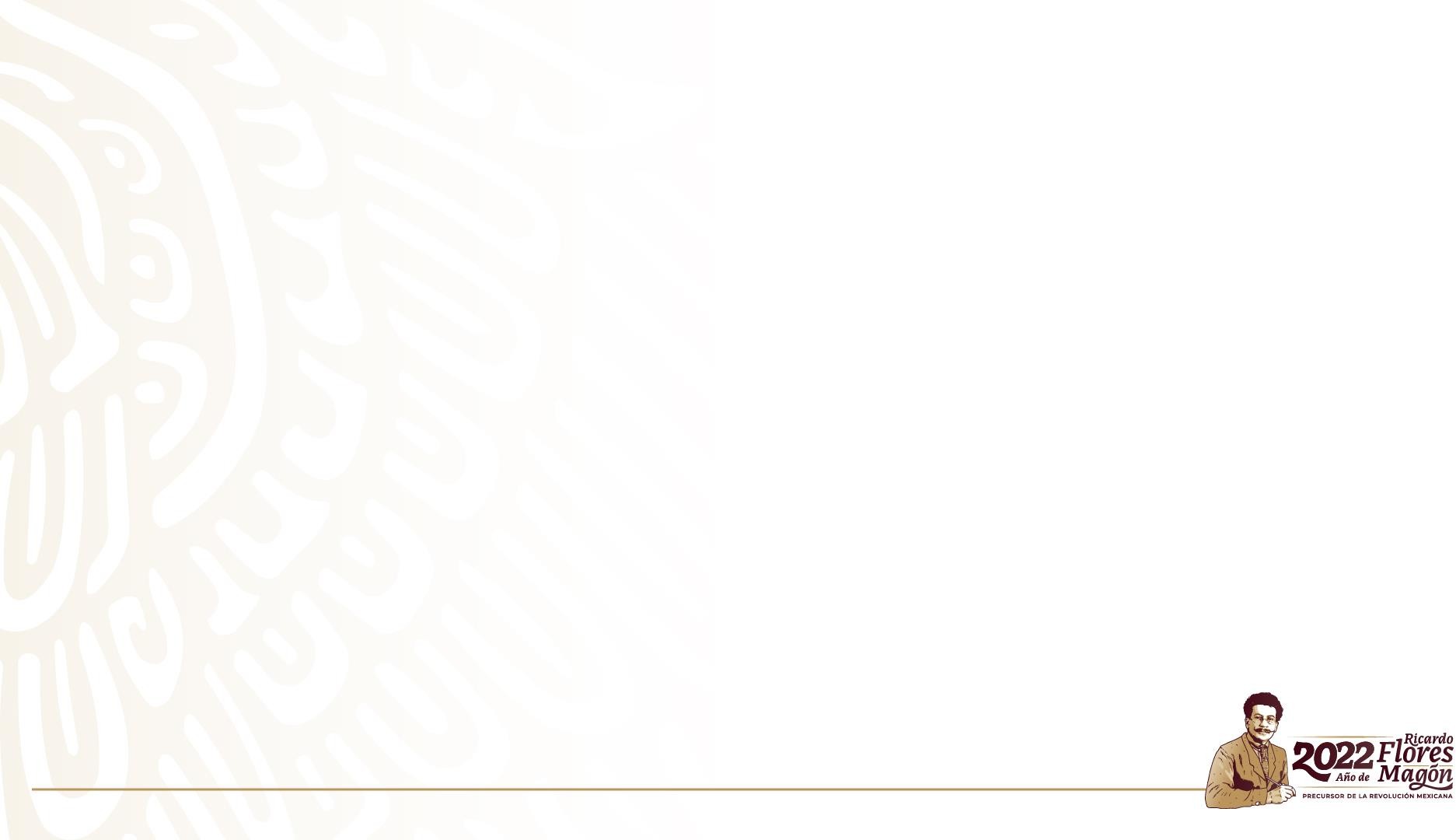 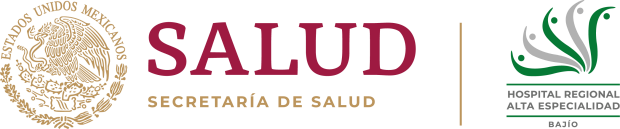 Resultado por Matriz Tichy
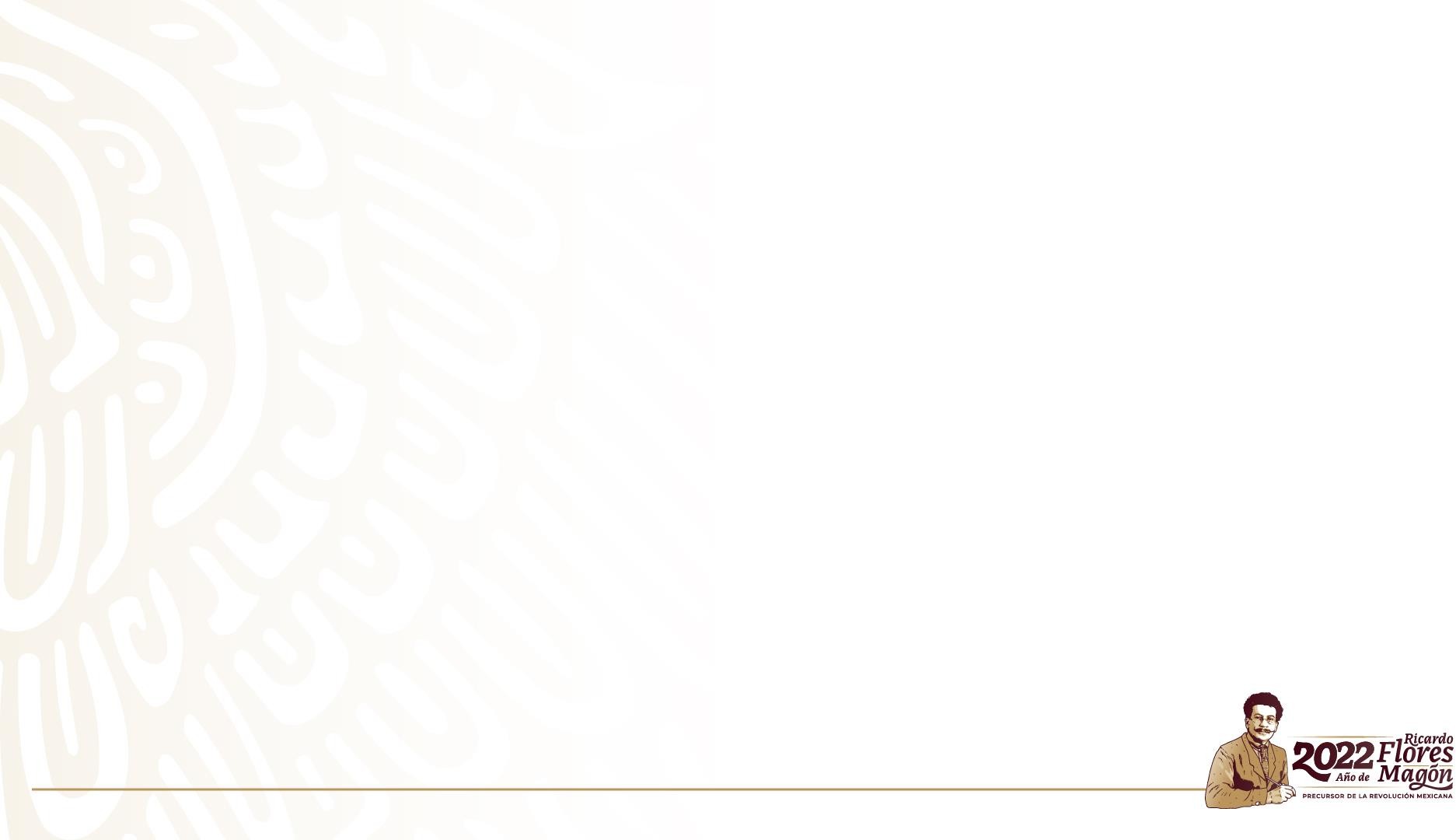 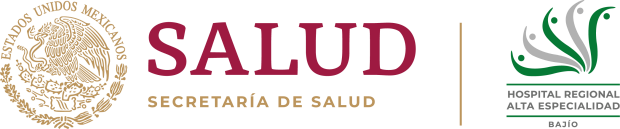 Resultado por Matriz Tichy
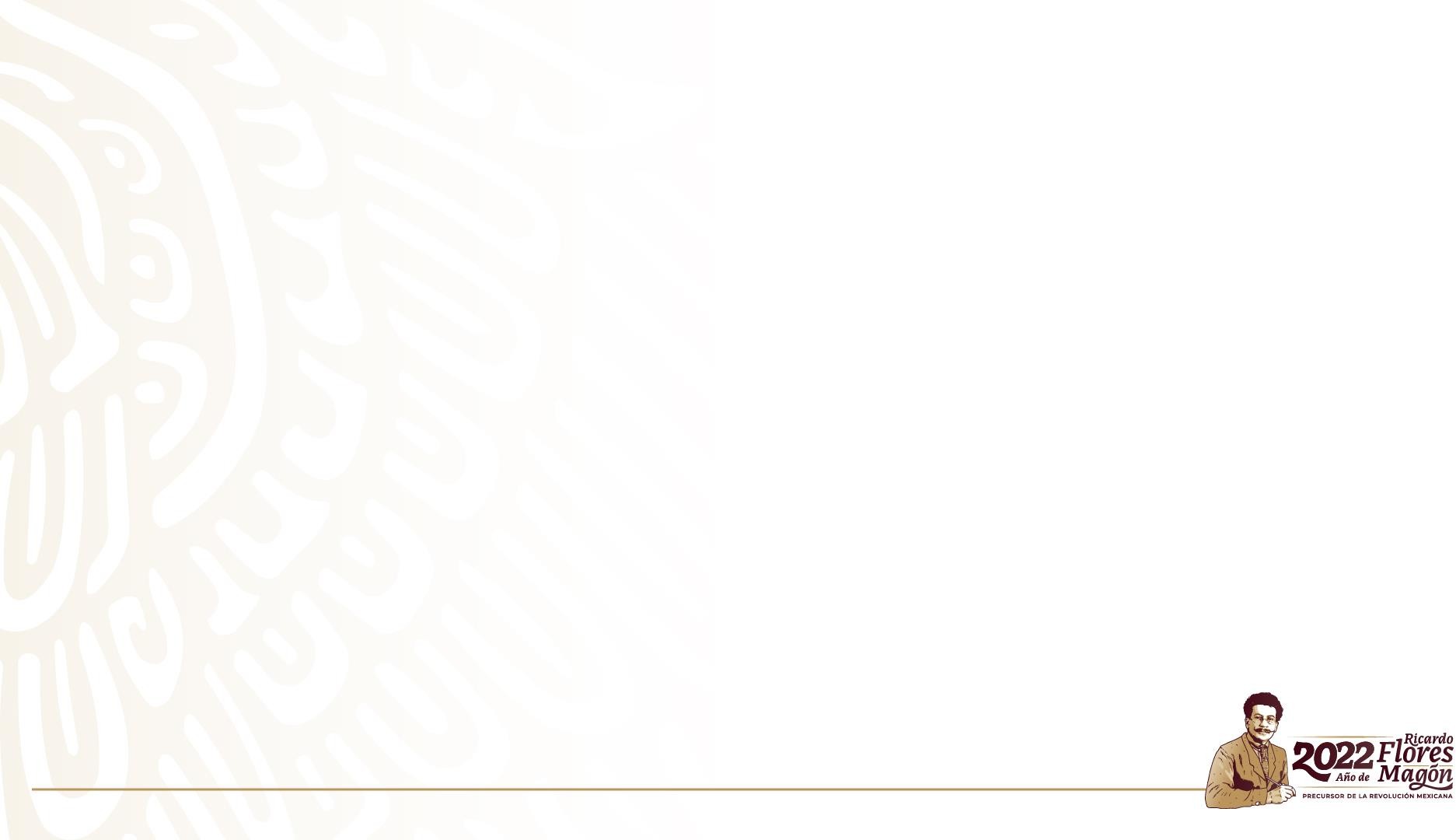 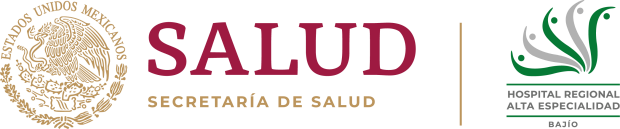 Resultado por Matriz Tichy
Radial por cuadrantes

Política de gobierno
84.00
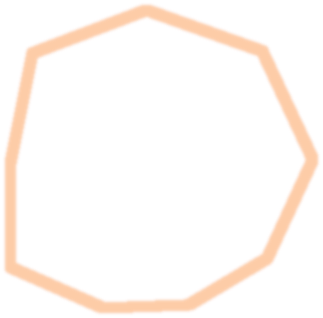 82.00
80.00
78.00
76.00
74.00
72.00
70.00
68.00
Servicio a la sociedad
Que lo público funcione
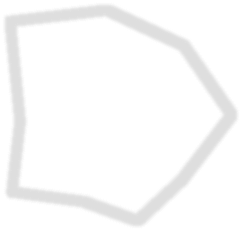 Emergencia sanitaria COVID 19
Cultura organizacional
Índice Global por cuadrante  Índice por Institución
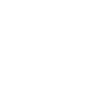 Profesionalización
Tareas y responsabilidades
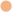 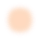 Comunicación
Igualdad y no discriminación
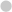 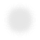 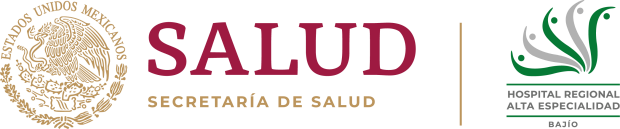 ANALISIS  CUALITATIVO
Comentarios y sugerencias
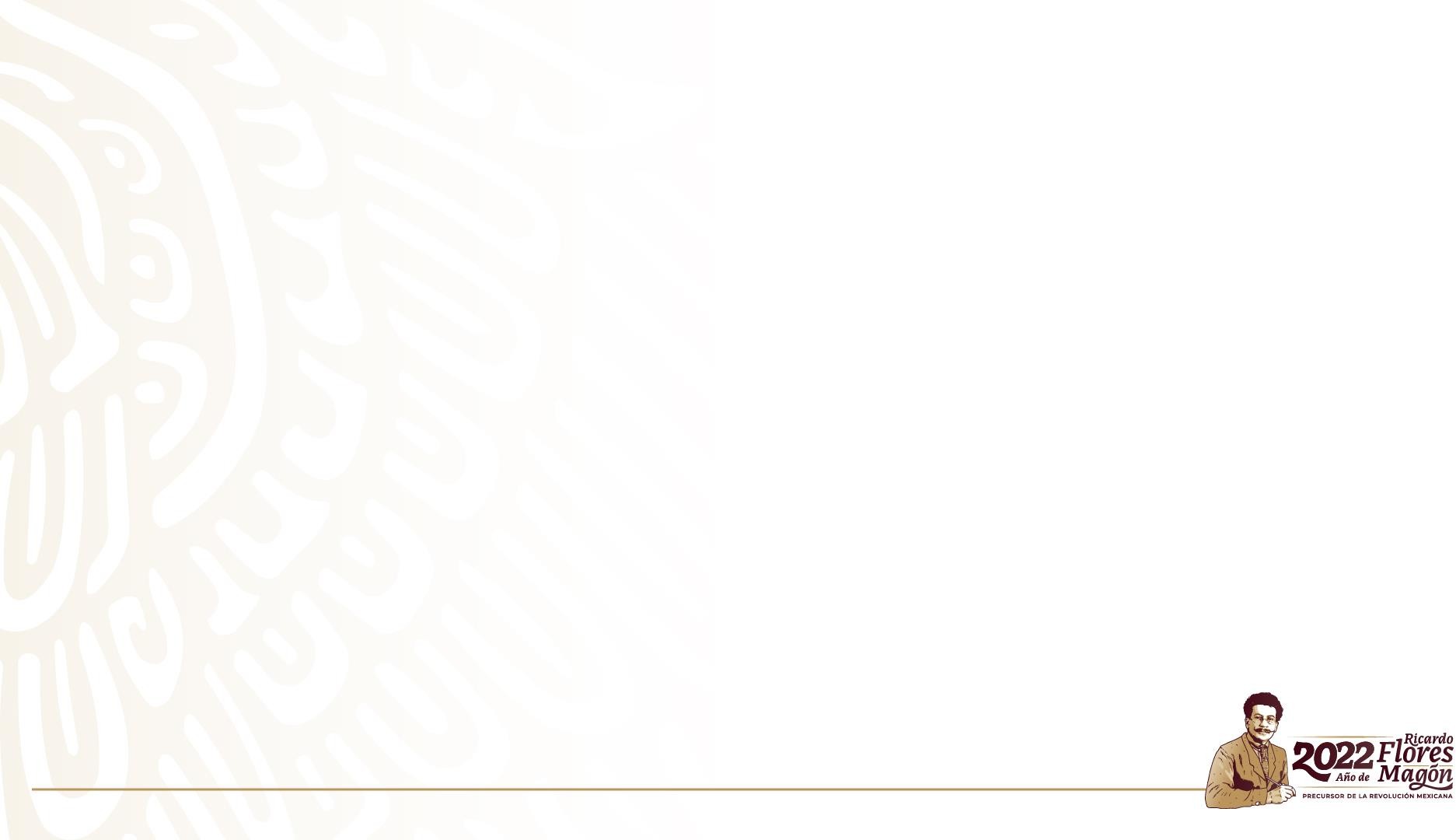 NUMERALIA
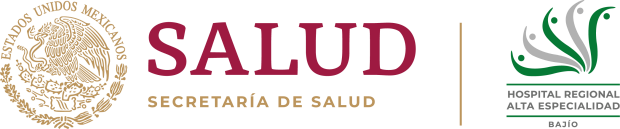 DE COMENTARIOS Y SUGERENCIAS
lDe los 1,225 servidores públicos del Hospital Regional de Alta Especialidad del Bajío que participaron en la aplicación ECCO 2021, se  registraron 212 comentarios textuales registrado a través de la plataforma RHnet, Clasificados en: felicitaciones, sugerencias, Quejas ,  Otros , No deseo opinar y No aplica ( no corresponden al HRAEB):
44
21%
Sugerencia
Quejas
Felicitación
72
33%
56
26%
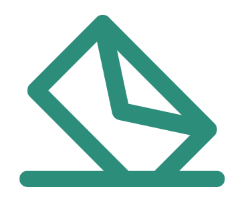 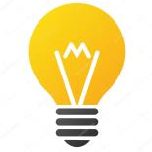 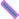 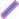 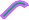 12
6%
7
3%
Otros
21
10%
No deseo opinar
No Aplica
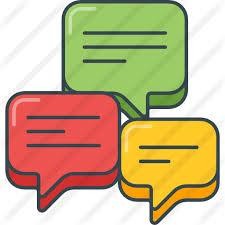 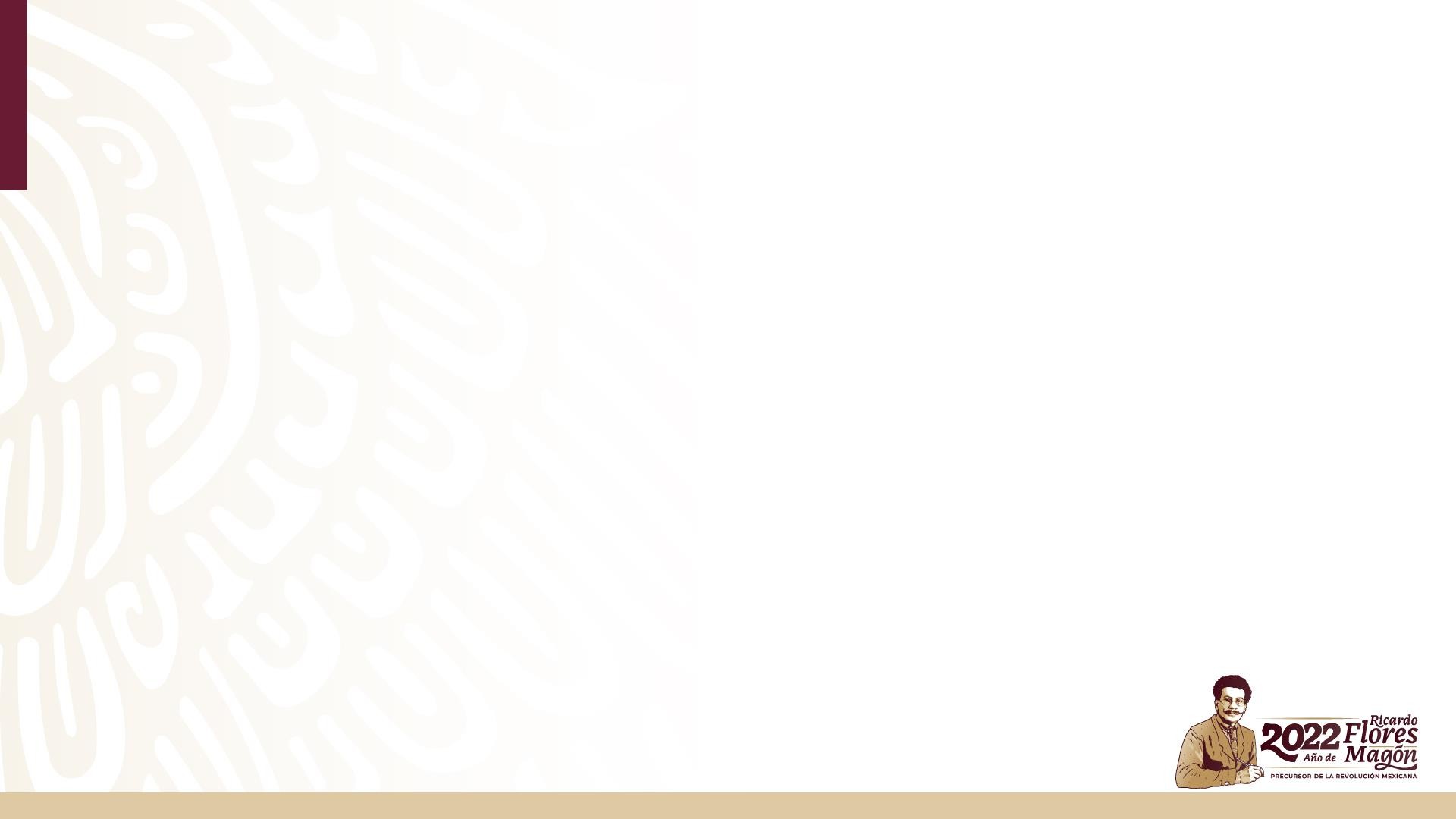 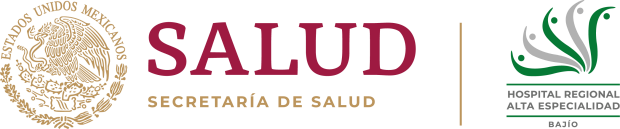 En cuanto a los comentarios y sugerencias se puede encontrar que de 212 comentarios 72 servidores públicos emitieron una felicitación o  reconocimiento a la aplicación de la encuesta de Clima y Cultura organizacional lo que representa al 34% y 56 servidores públicos emitieron  sugerencias lo que equivale al 24%.
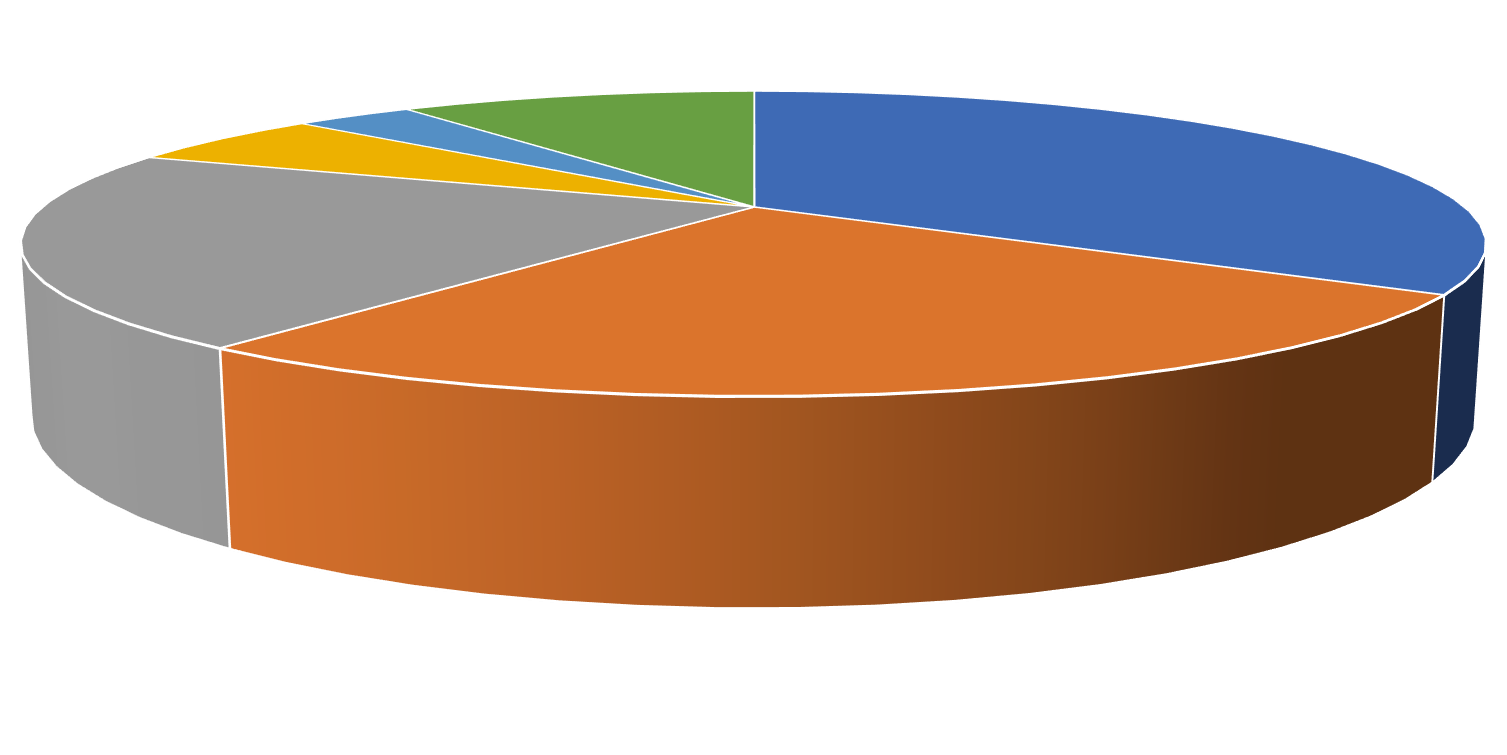 7
12
21
72
44
56
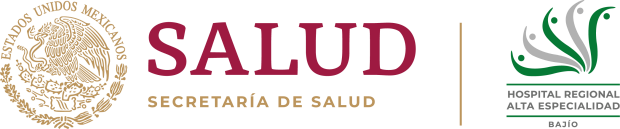 Felicitaciones
Felicitaciones y agradecimiento a la institución por la aplicar una encuesta de fácil comprensión para conocer el sentir del servidor  público en su ambiente laboral e interés por mejorar el clima laboral.
Agradecimiento al Dr. Juan Luis Mosqueda Gómez pro su entrega, a todos los trabajadores del HRAEB y al personal de nutrición
ante la contingencia COVID-19.

El ambiente laboral en el HRAEB es óptimo para desempeñar nuestras funciones, el trabajo en equipo, servicio de calidad,  instalaciones limpias de primera calidad y el apoyo que se brinda para el crecimiento profesional.
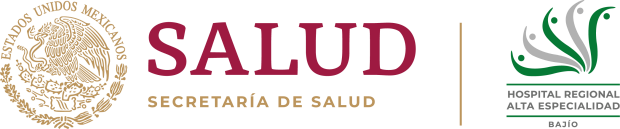 Sugerencias
La Encuesta debería aplicarse mas de una vez al año.
Reforzar el Código de Ética y de Conducta dentro de las áreas de trabajo
Administrar de mejor manera los insumos de la institución ya que hay falta de recursos
Los superiores jerárquicos más que exigir deben de favorecer las condiciones de trabajo, por lo que deberían ser capacitados en  cuanto trato humano y comunicación efectiva.
Se requieren cursos o pláticas de atención al usuario, capacitación en primeros auxilios para pacientes y capacitar a los jefes para
buen manejo de personal, Así mismo, los cursos deberían proporcionarse dentro del horario laboral.  Facilitar las salida para asistir a cursos y congresos.
Sugiero que para que se lleve a cabo la completa transparencia, se debe llevar a cabo el proceso de escalafón o se haga un
concurso con el objetivo de que sea justo, honesto y equitativo evitando la asignación directa o por amistad.  Mejorar el ambiente laboral con material adecuado, y directivos más competentes y sin faltas de respeto.
Implementar nuevos programas que permitan solucionar problemáticas propias de nuestros derechohabientes
Dar a conocer los resultados de la encuesta, en especial al personal de la Comisión de Seguridad e Higiene, ya que hay muchos  temas a tratar al respecto dentro de todo el hospital
Que los médicos puedan trabajar vía remota
Los cursos deben ser asignados, para todo el personal operativo, y no solo aquellos que son elegidos por que según los jefes  solo se puede capacitar gente que descanse fin de semana. y si se solicita el curso de capacitación, se debe tomar en cuenta al  personal que cuente con iniciativa y habilidades demostradas
Interés del Director General hacia su personal, ya que hay trabajadores que no lo conocen en persona.
•
•
•
•
•
•
•
•
•
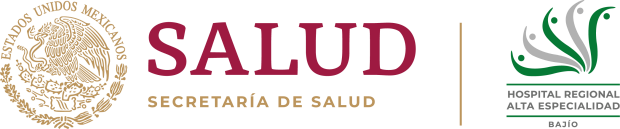 Sugerencias
Optimización de tiempos académicos para poder disfrutar de la familia
Se requiere de aumentar la plantilla de trabajadores. Para aumentar la calidad de los servicios.
Se requiere mas integración entre el personal de diferentes áreas, para conocernos y respetar las funciones que todos realizamos.
Los Jefes de Servicio deberían ser más  empáticos, promover y felicitar cuándo se trabaje bien. Aceptar sus errores, cuando los  cometan, y no referirse a qué son los mejores trabajadores ellos y los demás no servimos para nada,
Que en la Subdirección de Enfermería se solicite mas personal para la jornada de trabajo en el turno nocturno.
Sugiero que en mi institución también se incluya personas heterosexuales en los puestos administrativos, ya que últimamente,  somos excluidos.
Se debe brindar el mismo apoyo para poder realizarnos profesionalmente y no solo  a los del turno matutino, me encuentro
estudiando la especialidad y por ser del turno vespertino no se me brindó beca completa, solo reducción de horario y eso afecta
en gran medida el desempeño académico y laboral. Gracias!
•
•
•
Quejas
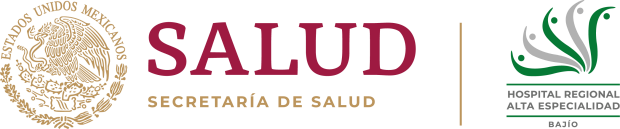 Existe desigualdad entre el personal de contrato y el personal de base federal. El personal de base federal, discriminan a los de  contrato desde el simple echo de portar un uniforme diferente y las actividades no se distribuyen de manera equitativa
El hospital se encuentra en desabasto de insumos y carece de recursos materiales de uso hospitalario.
•
El Jefe de Servicio de	es una persona sin valores, ética profesional ni humana con le personal a su
cargo.
Proporcionar mas y mejor apoyo para el uso de guarderías tanto para le personal suplente como para los trabajadores de  contratos.
En la Dirección de Operaciones los espacios de trabajo son insufientes, capacitación y actualización continua. Falta más personal
en para que se pueda trabajar con mejor calidad y abarcar el mayor número de pacientes, además de que no tenemos un sueldo
que va acorde a nuestras funciones y responsabilidades.
El trabajo que hago siempre es proporcionar atención de primera, me gusta tratar al derechohabiente pero siento que mi jefa no  es pareja con el trato hacia el personal y diferencia del resto del gremio. Me hace sentir no valorada y respetada.
Es difícil la comunicación con jefes y subdirectores cuando no se labora en el mismo turno que ellos, se olvidan con frecuencia de
los que no estamos en su turno y tampoco pueden atendernos en nuestro horario laboral porque el de ellos ya termino, y sin  embargo utilizan las redes sociales personales para solicitar información laboral en horario en que no estamos laborando, aunado  al poco respecto con que se dirigen al personal operativo de manera no tan infrecuente.
Se han dado situaciones de acoso sexual, sin que la institución tome cartas en el asunto. Esto ocasiona que posibles victimas
•
•
•
•
futuras tengan miedo de hablar pues finalmente no se hace nada.
En la Subdirección de	los beneficios como del lugar asignado, servicio asignado, carga laboral,etc, son muy  electivos, se rige por el tipo de amistad o relación que hay con la persona para autorizar un permiso o un pase etc., no existe  empatía ante las necesidades personales o urgencias, el ambiente y clima laboral es pesado y apático.
Acoso laboral frecuente
Falta de participación de los jefes con equidad.
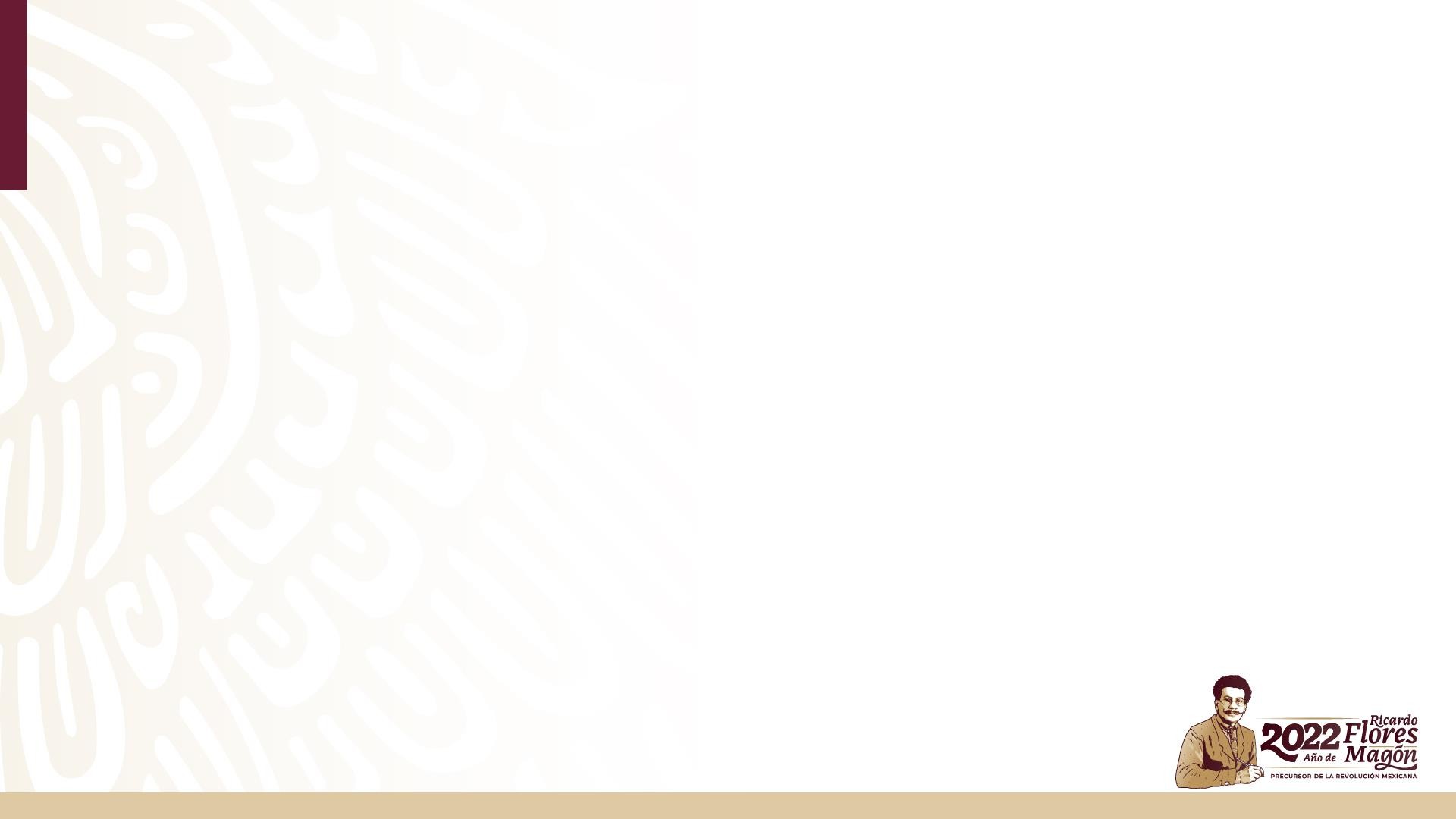 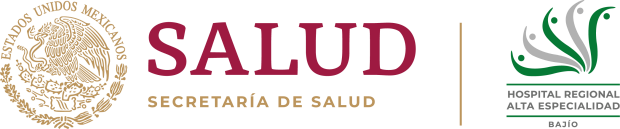 Quejas

Este tipo de encuestas, solo ofrecen perdida de tiempo, las exigen de manera obligatoria, son largas, repetitivas y no logran ningún  impacto en el clima organizacional ni laboral, uno de los errores que se comenten hacia el operativo es que no se reconoce la  disponibilidad del trabajador, las actividades extras, ni la flexibilidad cuando el jefe del área requiere, por necesidad del servicio modificar  horarios. NO se le reconoce, y las notas buenas que se generan por el jefe dependen de una evaluación subjetiva del encargado, no se  hace objetivo el desempeño del personal, lo cual genera inconformidad.
En la institución hay un grupo de WhatsApp dónde varios compañeros del área de enfermería vespertino en su mayoría, utilizan para  burlarse de muchos otros que no son participes del grupo enviando y haciendo fotomontajes, pornografía (alterando los vídeos con las  caras de los compañeros solo con el fin de ridiculizar y hacer burlas.
En todos los años trabajando para la institución, no había vivido la experiencia de que un sindicato hostigara a trabajadores y lo que es  peor que la autoridad lo permitiera y dejara que el líder sindical participare en la organización de algunos departamentos del hospital,  que a su juicio estaban mal, sin argumentos.
En mi institución hay muchas consideraciones y favoritismo para algunas personas de más edad en cuanto a la rotación por los  diferentes servicios. Me gustaría que esas consideraciones fueran extensivas a todo el personal de 60 y más años.
En la Dirección de Planeación, Enseñanza e Investigación, me discriminan, me han gritado, denigrado e invalidan mi trabajo, sin darme el  reconocimiento sobre la elaboración de mi trabajo, me omiten en reuniones de importancia, me demeritan y se lo dan al personal  contratado de manera externa, cuando no trabaja, llega tarde, no viene, por el simple hecho que no tiene un reloj checador, es un  prestador de servicios profesionales que gana el doble que yo, trabaja menos y se le reconoce mas, además de darle la oportunidad de  faltar y llegar a la hora que le sea indispensable.
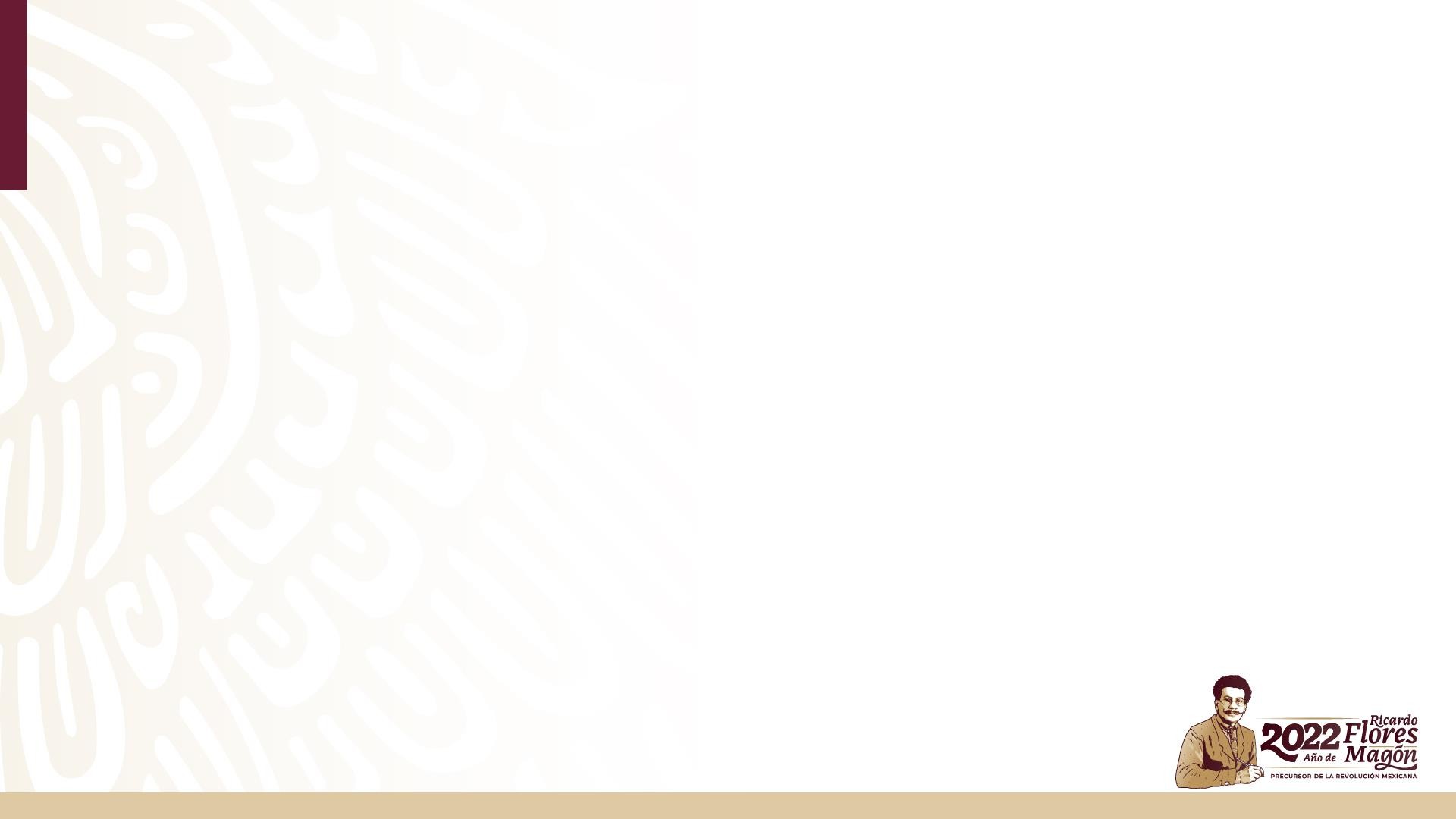 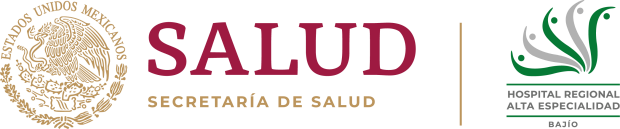 Quejas

El personal de Base Federal ha sido víctimas de hostigamiento laborar y discriminación por parte de algunos directivos y/o jefes  inmediatos. Hago de su conocimiento que no incluyo nombres, ni casos en específico ya que tenemos miedo de las  repercusiones. Es importante mencionar que el personal de Base, es el personal de casa y que al final de cuenta somos a  quienes nos importa más, que nuestra institución sea la 1° en todos los aspectos. Porque nosotros somos HRAEB.
.
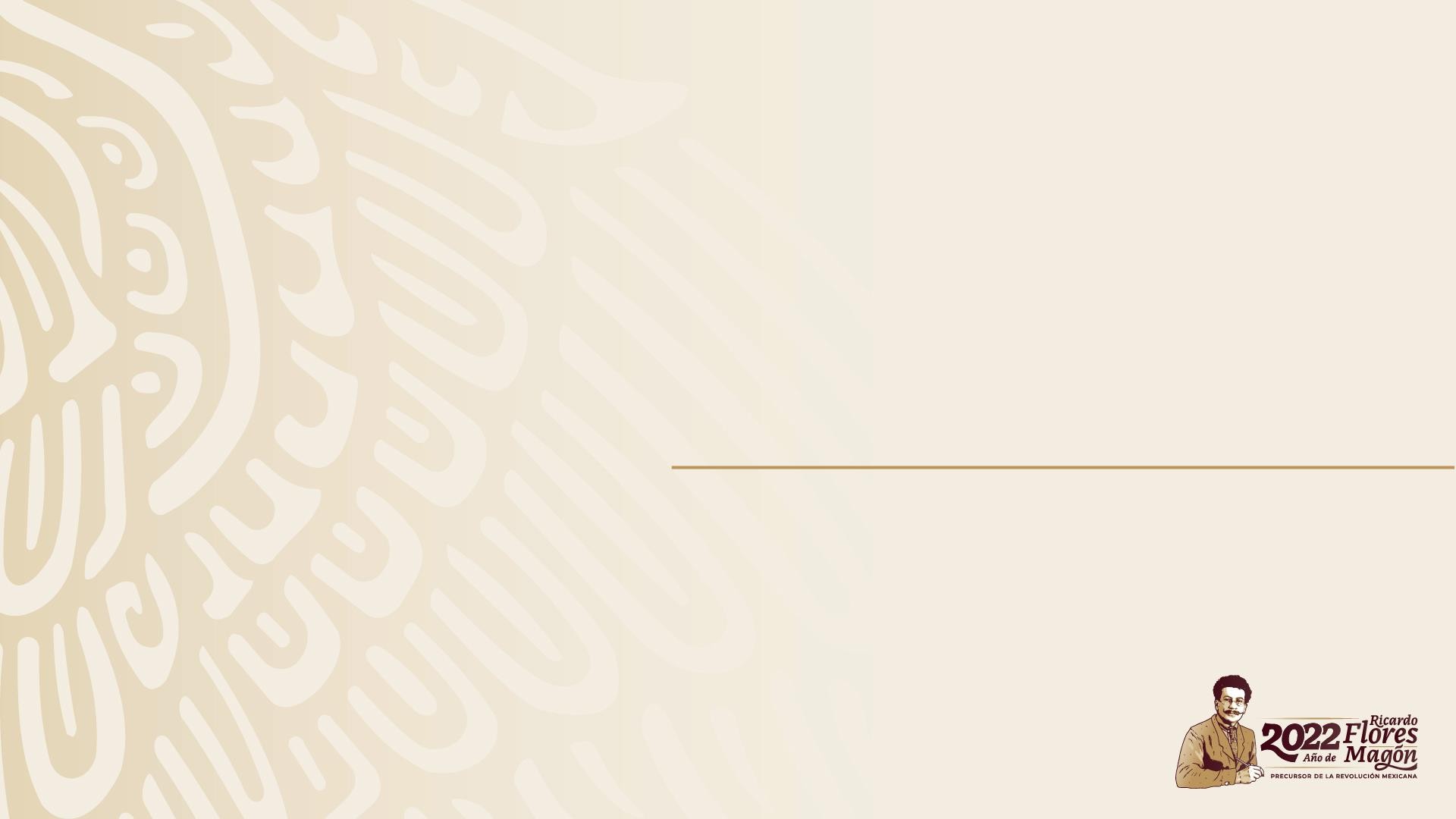 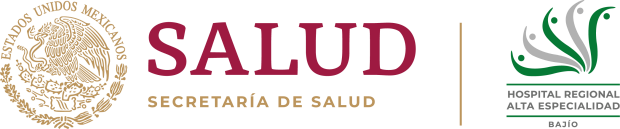 ANALISIS  COMPARATIVO
Comparación de resultados a nivel APF
Sector Salud
Hospitales de Alta Especialidad del Bajío
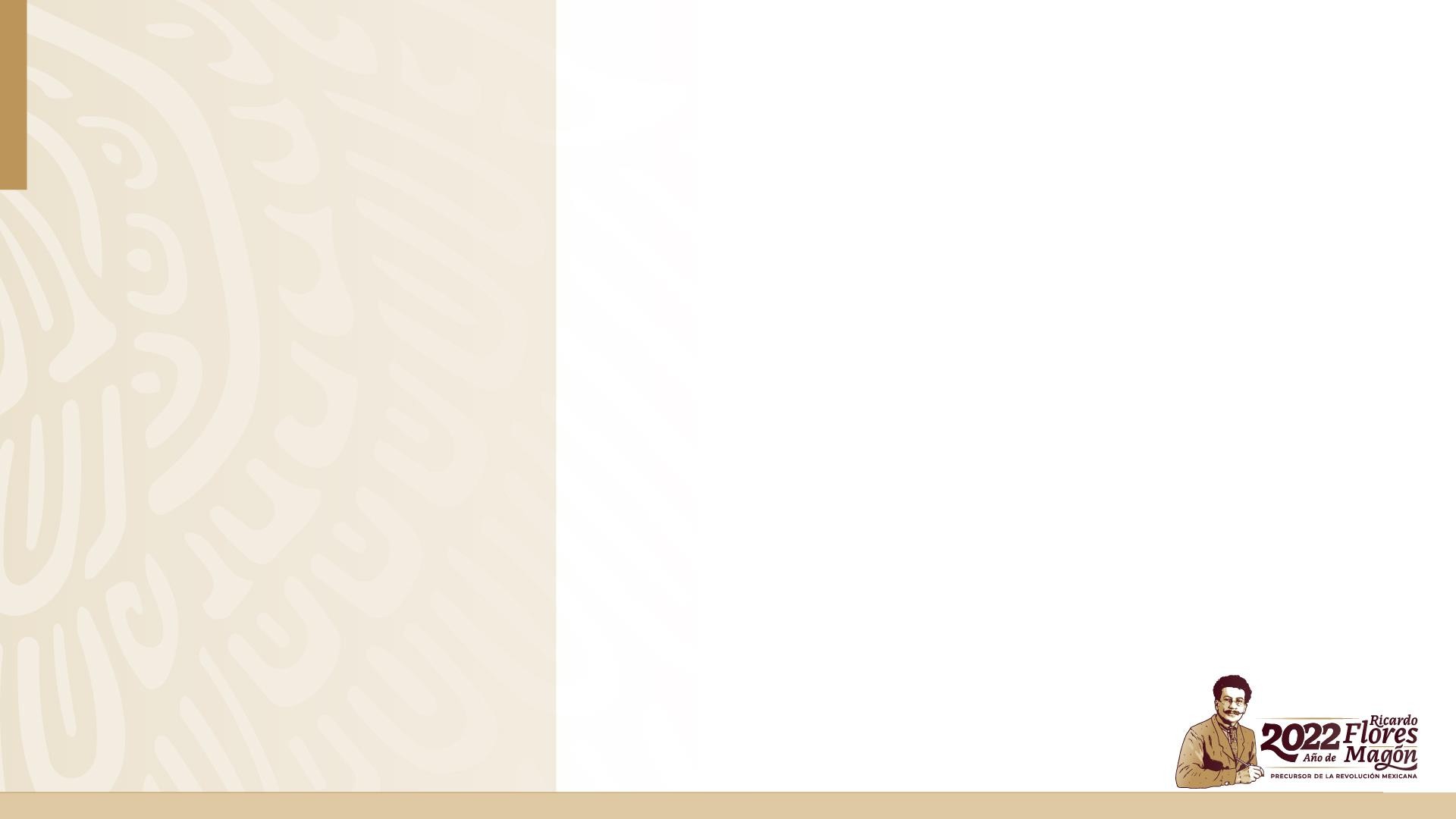 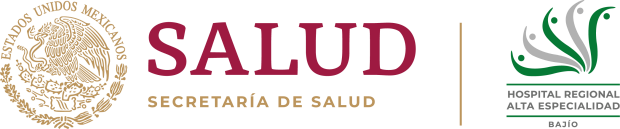 Índice por  Sector
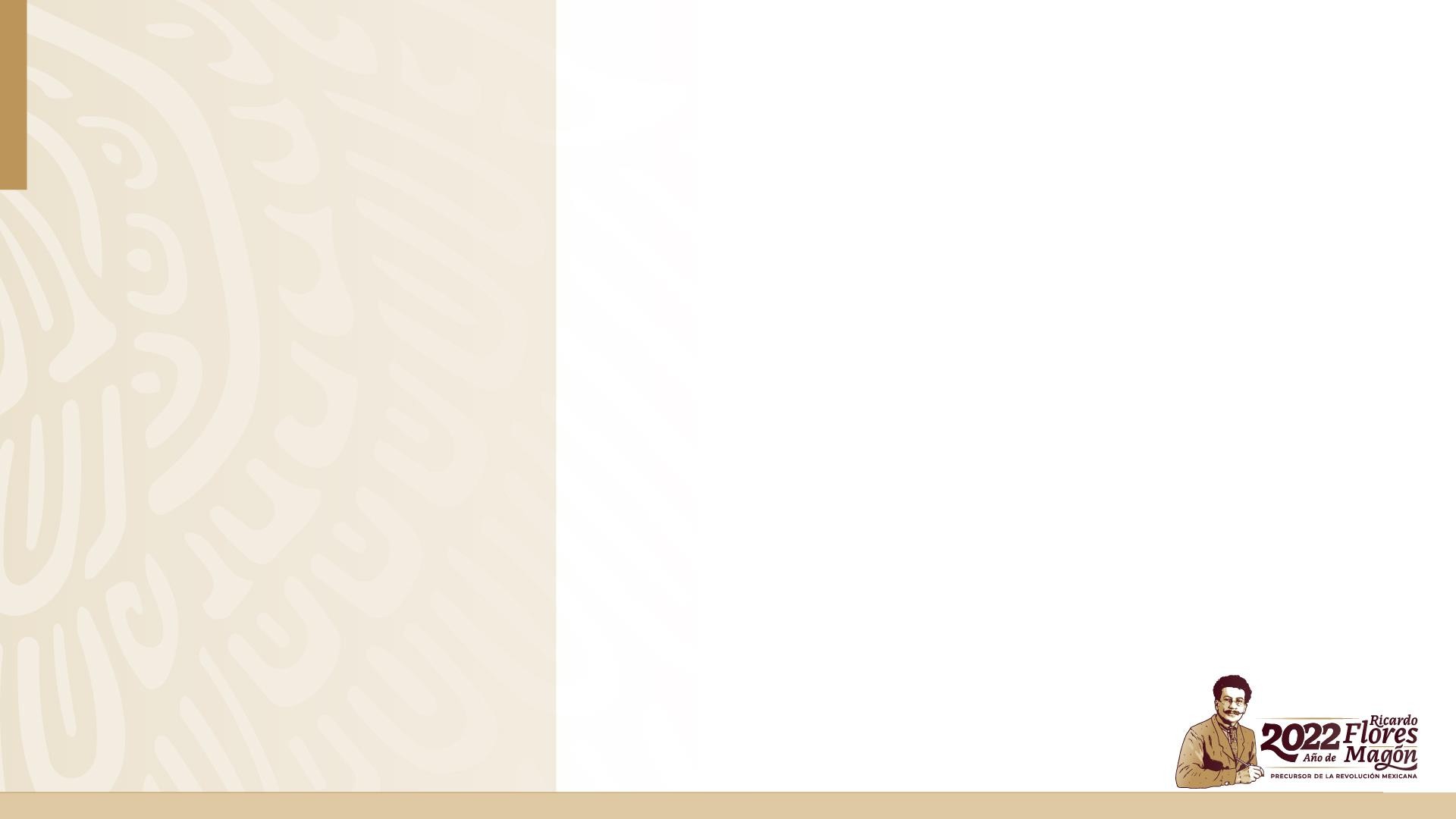 Sector Salud  Ramo 12
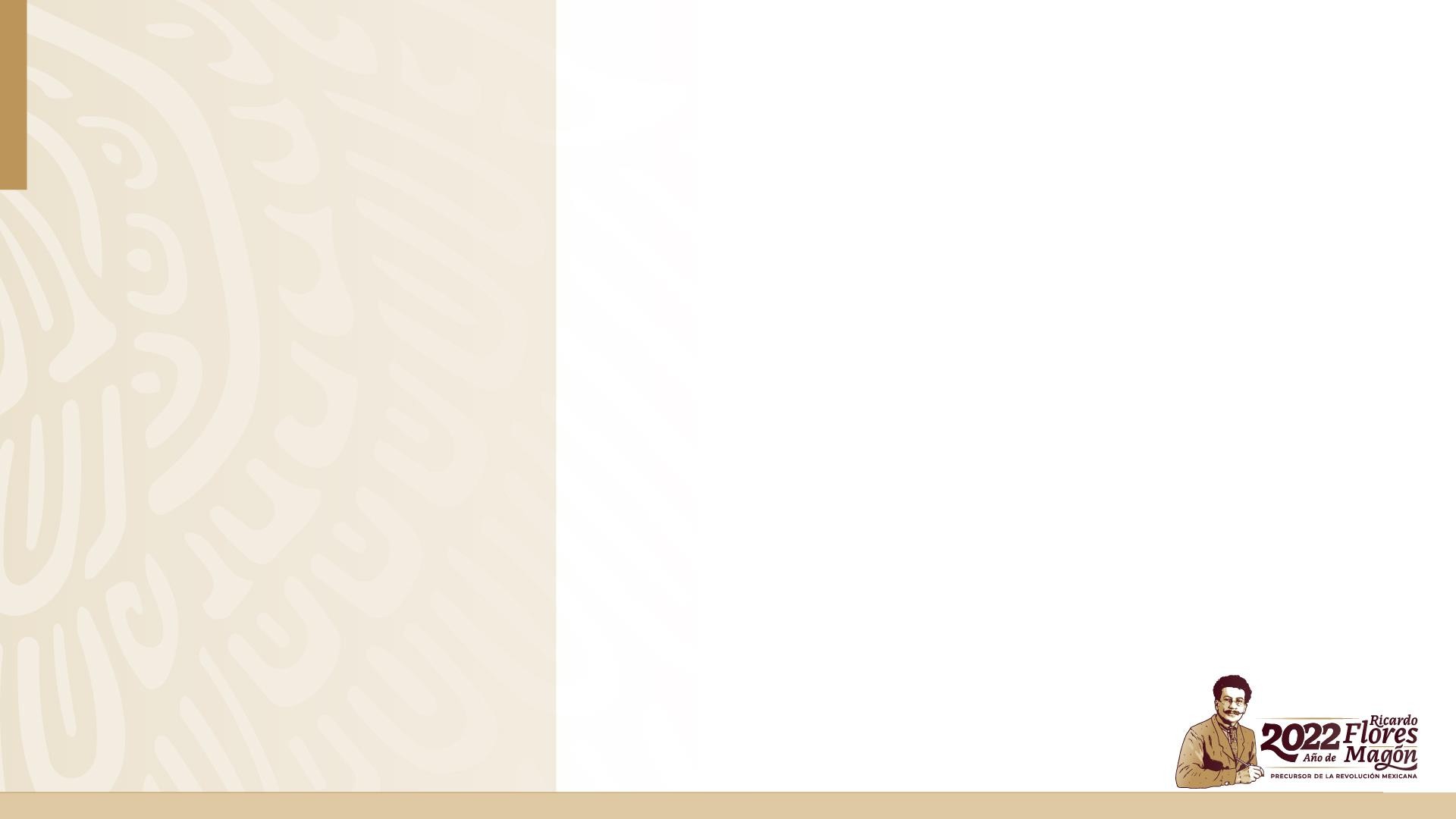 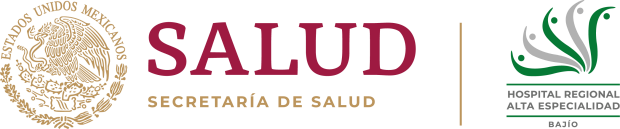 81
80.44
Índice  por
Hospitales de
Alta  Especialidad
80.3
80.17
80
79
78
77.09
77.29
77
76
75
Hospital Regional de  Alta Especialidad del  Bajío
Hospital Regional de Hospital Regional de  Alta Especialidad de Alta Especialidad de
Hospital Regional de  Alta Especialidad de  Ciudad Victoria  "Bicentenario 2010"
Hosptial Regional de  Alta Especialidad de  Ixtapaluca
Oaxaca
la Peninsula de  Yucatán
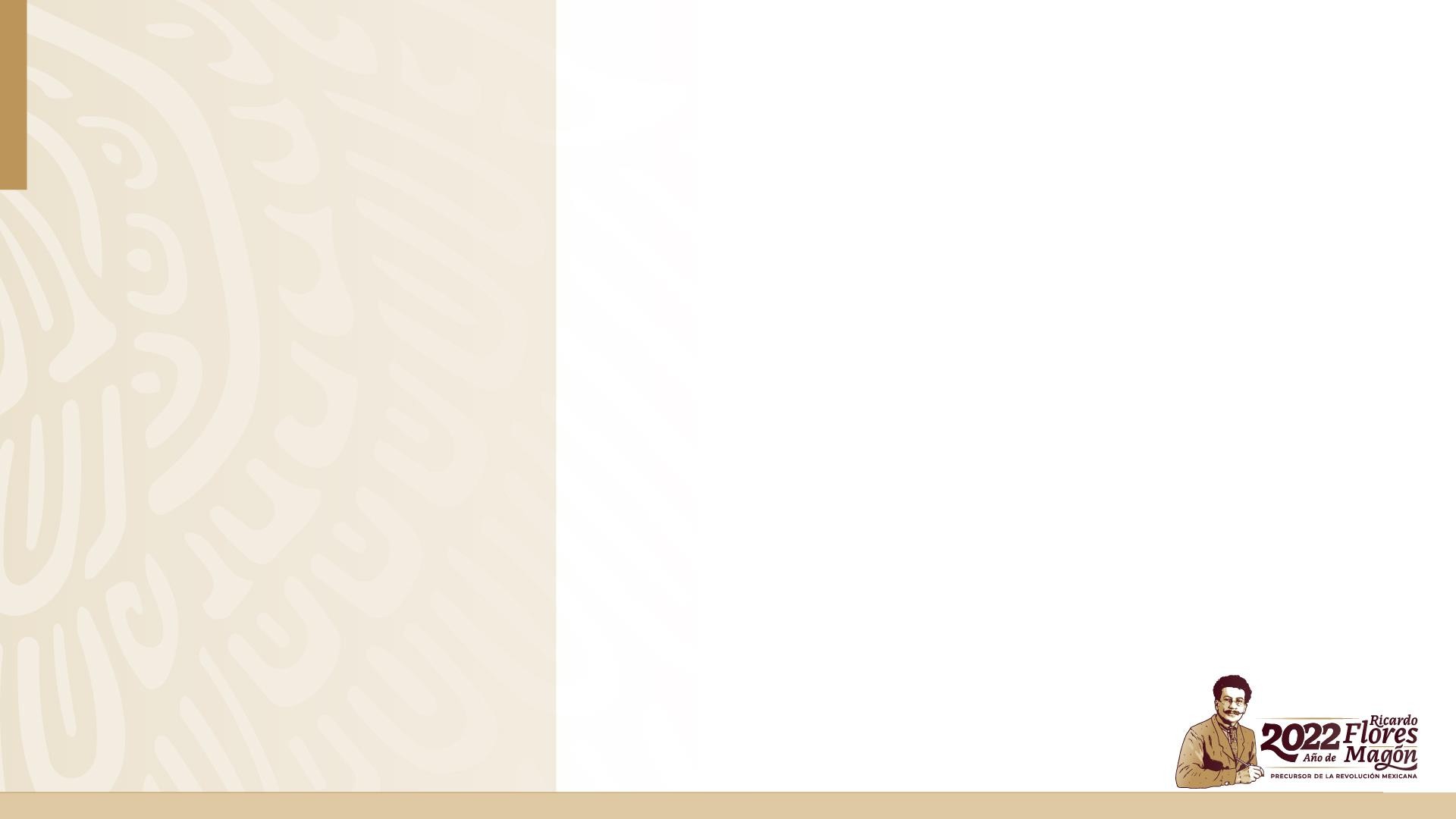 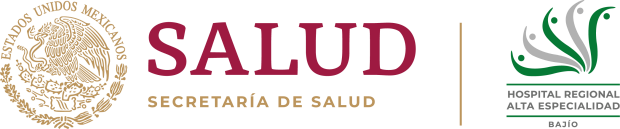 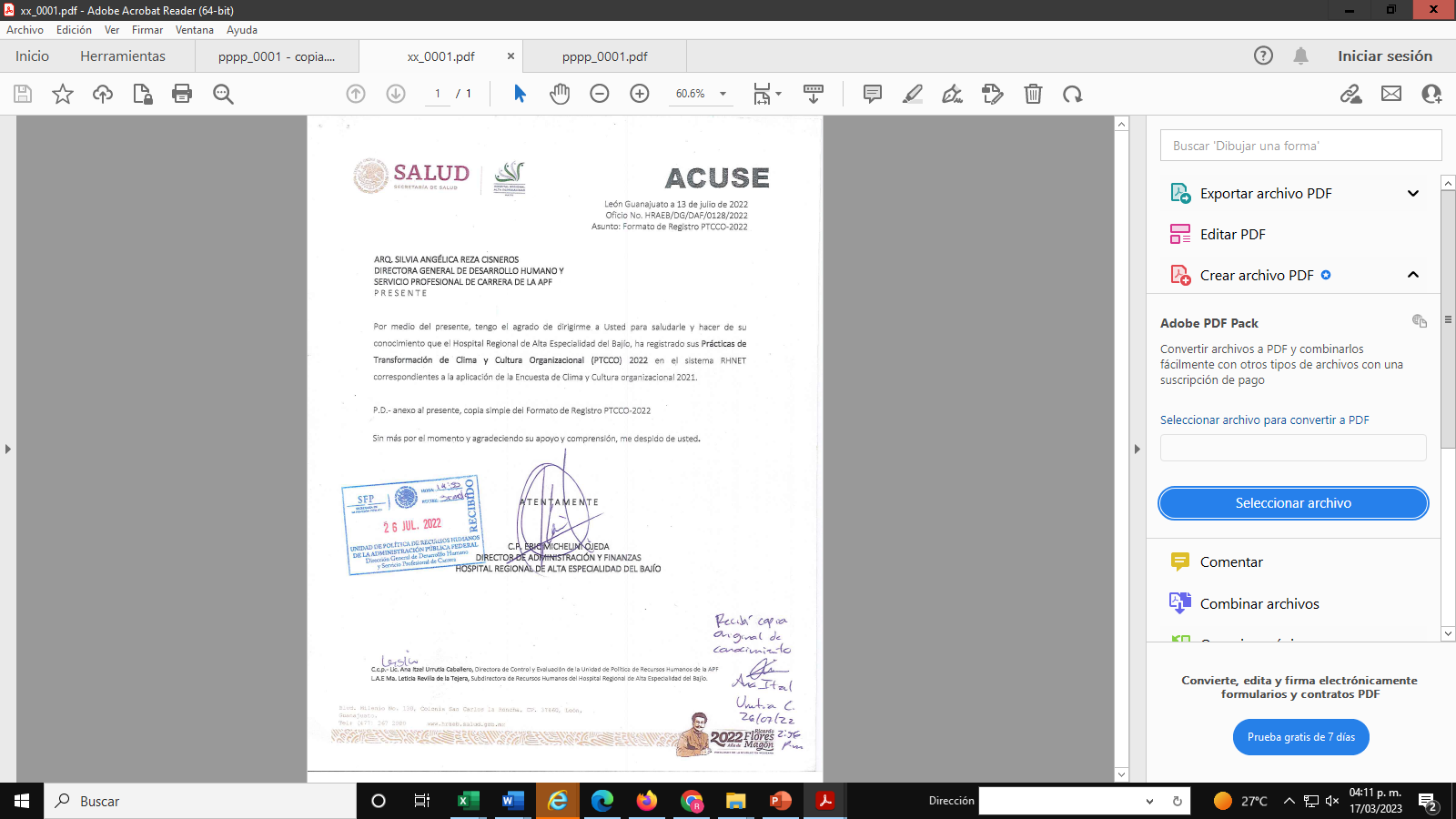 Practicas de Transformación
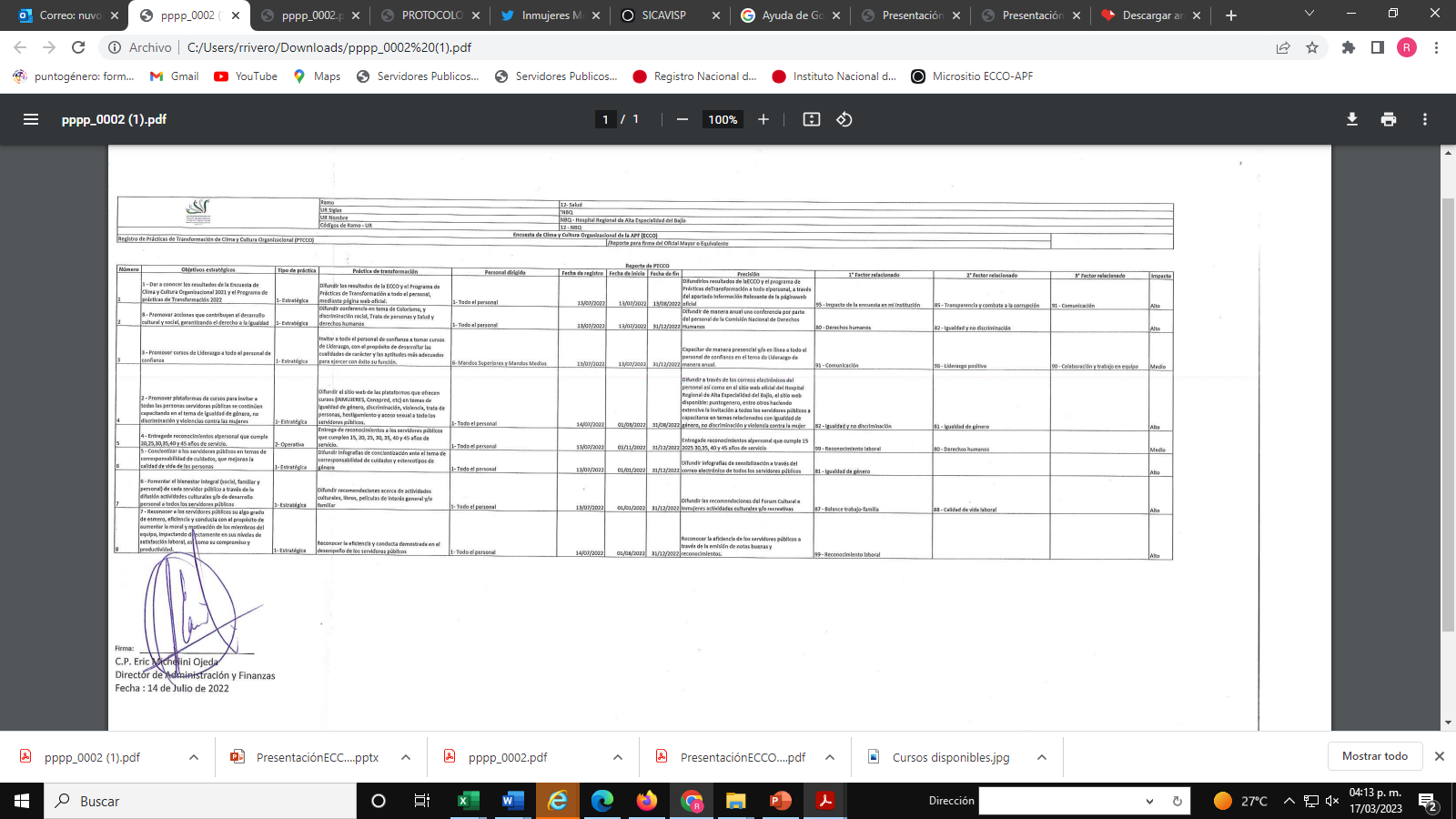 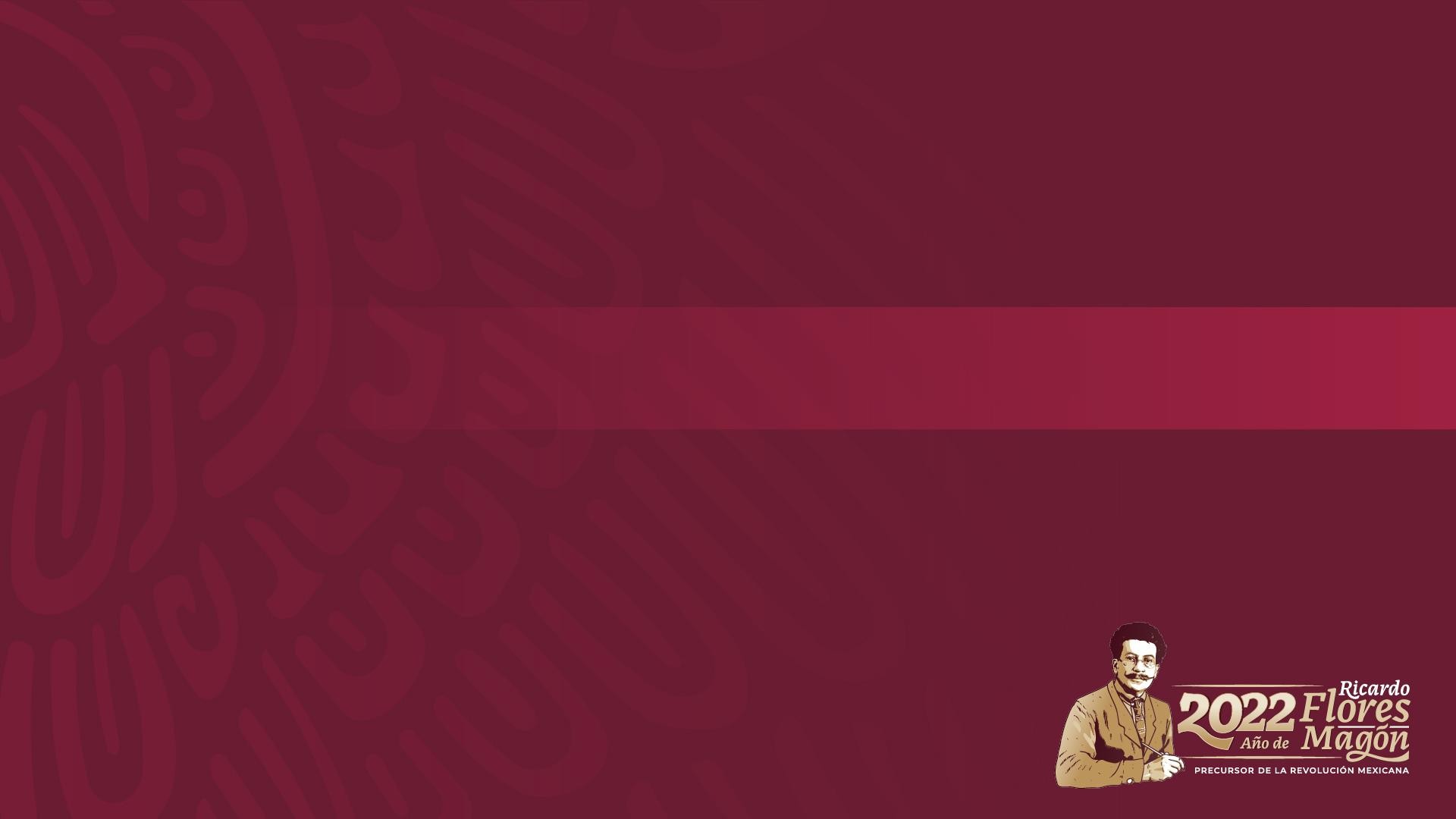 Gracias
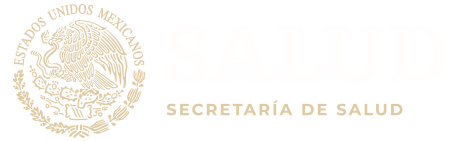